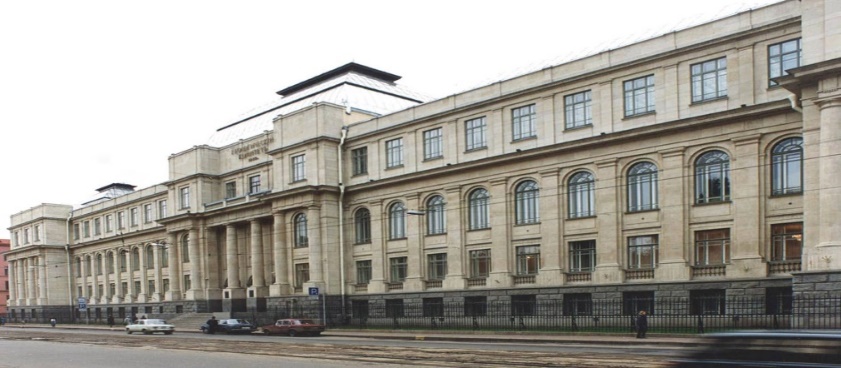 Технология создания Единой геолого-картографической модели для ведения мониторинга Госгеолкарты-1000/3
Снежко В.В., Брехов Г.В., Коваленко Е.А., Кирейчук П.А., Гуреев А.Н,  (ФГБУ «ВСЕГЕИ»), Флоренский К.В. (ООО «Минерал-Инфо»)
Мониторинг ГК-1000
Концепция  
организации мониторинга государственной геологической карты масштаба 1:1 000 000 территории Российской Федерации и ее континентального шельфа 
(2020-2035 гг.)
Основная цель мониторинга Госгеолкарты-1000 …..
Содержательной основой мониторинга …..
Основные задачи мониторинга ...
Технологической основой мониторинга является Единая геолого-картографическая модель территории России и ее континентального шельфа масштаба 1:1 000 000 (далее ЕГКМ), формируемая как структурированный массив цифровой геолого-картографической информации Госгеолкарт-1000, актуализируемый в мониторингом режиме на масштабируемой программно-технологической платформе, обеспечивающей интеграцию, обработку, ведение  и представление цифровой геологической информации
С 2006 года по настоящее создано и ведется 14 специализированных Информационных Ресурсов  (в рамках сводного и обзорного картографирования)
Информационные ресурсы Росгеолфонда
По Месторождениям ПИ
По Госбалансу
По прогнозным ресурсам высоких категорий
По изученности
С 2002 года по настоящее время было составлено и подготовлено к изданию 197 номенклатурных листов ГК-1000/3 и БПГД, в 2026 году будет завершена суша, в 2029 году – завершена акватория. Всего в режиме мониторинге 252 листа 1000/3 и БПГД
С 1999 г. по настоящее время создана и актуализируется 21 Серийная Легенда ГК-1000/3 и 98 СЛ ГК-200/2
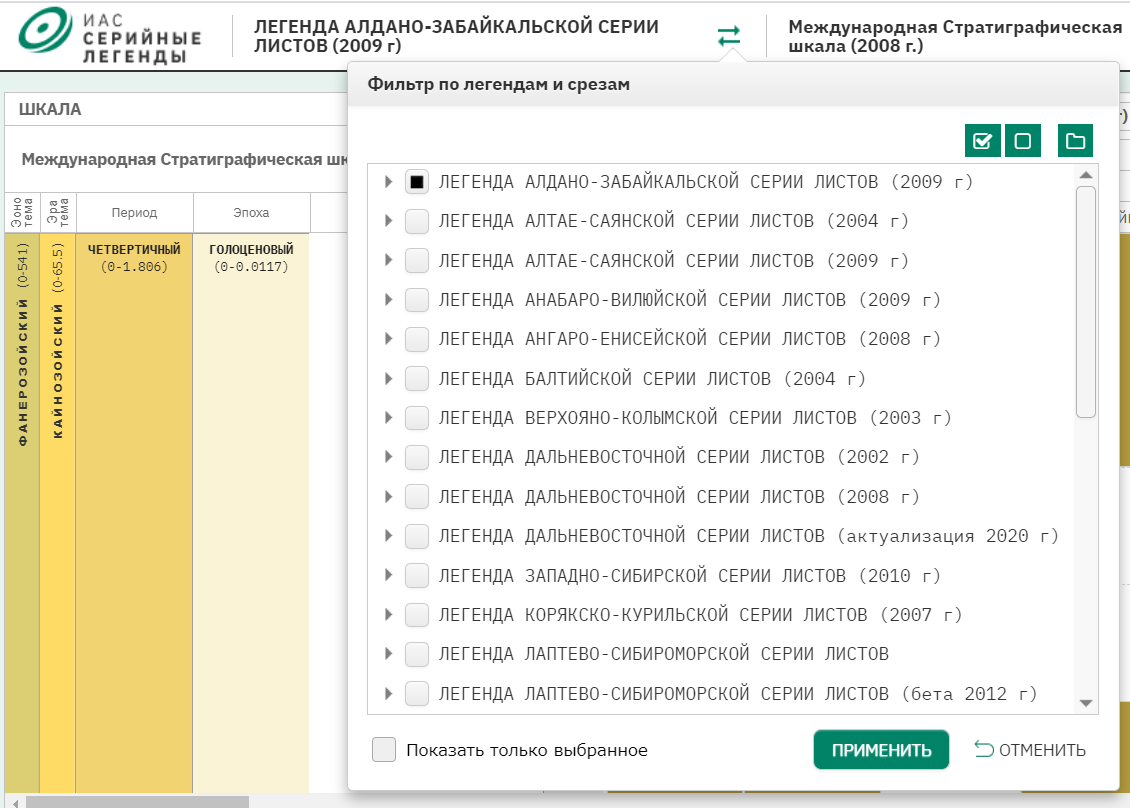 Необходимо разработать технологию которая обеспечит:
загрузку, хранение, увязку  атрибутивной и пространственной информации цифровых моделей комплектов Госгеолкарты-1000/3 между собой (в единых покрытиях на всю страну),а также: 
со сводными и обзорными картами (вместо отдельных схем зарамочного оформления), 
с ИР Серийные легенды (на уровне структур и единых интерфейсов),  
с другими специализированными ИР по региональной геологии, 
с данными по МПИ и недропользованию Росгеолфонда (ГКМ, ГБЗ?, АСЛН),  
с отраслевыми базовыми информационными ресурсами,
распределенное редактирование, актуализацию, наполнение (т.е. сам мониторинг)  в т.ч.  в режиме удалённого доступа всех геологических данных ГК-1000/3, сводных и обзорных карт и СЛ через сеть Интернет, 
возможность представления всего массива геологической информации широкому кругу пользователей в интерактивном режиме через веб-интерфейс, 
оперативную выгрузку полистных комплектов Госгеолкарты-1000 (в полном составе или частично по выбору пользователя) в ГИС-формате, в составе, предусмотренном Требованиями (?)
формирование и оперативную выгрузку карт геологического содержания (как основных так и производных) по регионам и крупным геологическим структурам.
Единая геолого-картографическая модель (ЕГКМ) - масштабируемая программно-технологическая платформа, обеспечивающая сбор, обработку, ведение  и представление цифровой геологической информации
РГФ ИС НЕДРА МПИ (ГКМ)
РГФ ИС НЕДРА
лиценз, изученн.
РАН, Международные
Другие БИРы
141 исходная база первичных данных (197 листов) ГК-1000/3
ИР Полезные ископаемые
ИР БД Петротипов
ИР мониторинга РГФ и БИР
ВЭБ-приложение ГК всей территории РФ для любой категории пользователей
ИР БД Стратотипов
ИР Карта фактов
Собственно 
Мониторинг ГК-1000/3
N
-распределенных редакторов в удаленном доступе
БД серийн. легенд
141 исходный комплект (197 листов) ГК-1000/3
БД ЕГКМ, интерфейсы взаимодейст.
ИР БД (ЭССФ)
ИР БД геохрон
Аналоговый комплект ГК-1000/3, блок листов
Цифровые модели и БД на регион
ИР БД сводных и обзорных карт
ИР БД участков  Р3
ИР БД Георастров ГК
Разработка технологии создания и ведения системы мониторинга государственных геологических карт масштаба 1:1 000 000 территории Российской Федерации и ее континентального шельфа
Этап 1 
Оценка данных
Этап 2 
Подготовка данных
Этап 4 
Мониторинг данных
Этап 3 
Загрузка данных
Инструменты оценки кондиционности БПГД для ГК-200/2
Вэб-приложение и формы для оценки охарактеризованности  магматических комплексов современными геохронологическими определениями
Доработка структур/форм  БПГД-2015, 
Подготовка  инструментов преобразования БПГД-2015 к требованиям 2019
Инструменты работы с централизованными БД  ВСЕГЕИ -петротипы, стратотипы
Инструменты интеграции регистрационных карт ПИ комплектов ГК-1000/ 3 с ГКМ
ТЕХНОЛОГИЯ ЕГКМ
Разработка технологии создания и ведения системы мониторинга государственных геологических карт масштаба 1:1 000 000 территории Российской Федерации и ее континентального шельфа
1. Структура БД ЕГКМ
2. Подсистемы
хранения данных
администрирования
ввода, редактирования и контроля данных
интеграции ГК и СЛ
формализованного описания 
интеграции с БИР (карта фактов, ГКМ, специализированные ИР ВСЕГЕИ) 
оформления
построение карт по георегионам
подготовки полистных комплектов
Вэб приложение
Комплект технической документации
2. Подсистемы
хранения данных
администрирования
ввода, редактирования 
интеграции ГК и СЛ
формализованного описания 
интеграции с БИР 
3. Прототипы подсистем
оформления
построение карт по георегионам
Вэб приложение
Подготовки полистных комплектов
1. Структура БД ЕГКМ
2. Прототипы подсистем
хранения данных
администрирования
ввода, редактирования и контроля данных
интеграции ГК и СЛ
формализованного описания 
интеграции с БИР
3. Подсистемы 
оформления
построение карт по георегионам
Вэб приложение
Подготовки полистных комплектов
4. Комплект технической документации
5. Апробация
Макет структуры БД ЕГКМ
2021
2020
2022
2023
Макет структуры БД ЕГКМ
Наследует структуру компонентов ЕЦМ листа (Единые требования…, Версия 1.6, СПб, ВСЕГЕИ, 2019
Основная схема
Схема данных БД ЕГКМ
Расширения схемы (структуры и справочники) для увязки
с системой ведения Серийных легенд ГК-1000/3-200/2
С системой формализации геолого-картографической информации (в т.ч. иерархические словари)
с  системами  ведения стратотипов, петротипов,  геохронологического  атласа,   системой  палеонтолого-стратиграфических данных (?) , др.
с  «Картой фактов» и Баз первичных и сопровождающих данных.
для обеспечения технологии автоматизации
с  централизованными массивами сводных и обзорных карт
для реализации поддержки загрузки и привязки дополнительных метаданных геопортала согласно ISO 19115, 19132 и ГОСТ Р 57668,
с системой георастров  Госгеолкар и архивов ЦМ ГХО, ГФО
с отраслевыми базовыми ресурсами ЕФГИ и др.
для обеспечения документирования
Основная схема
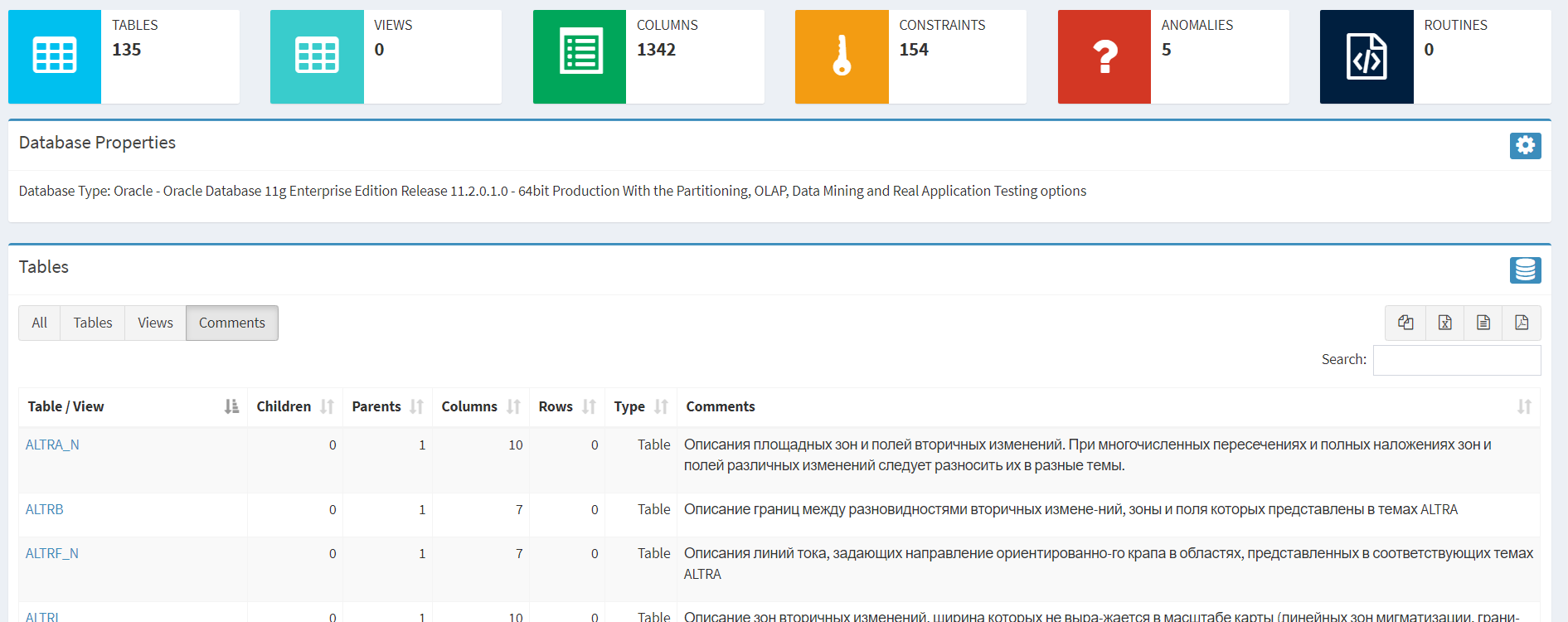 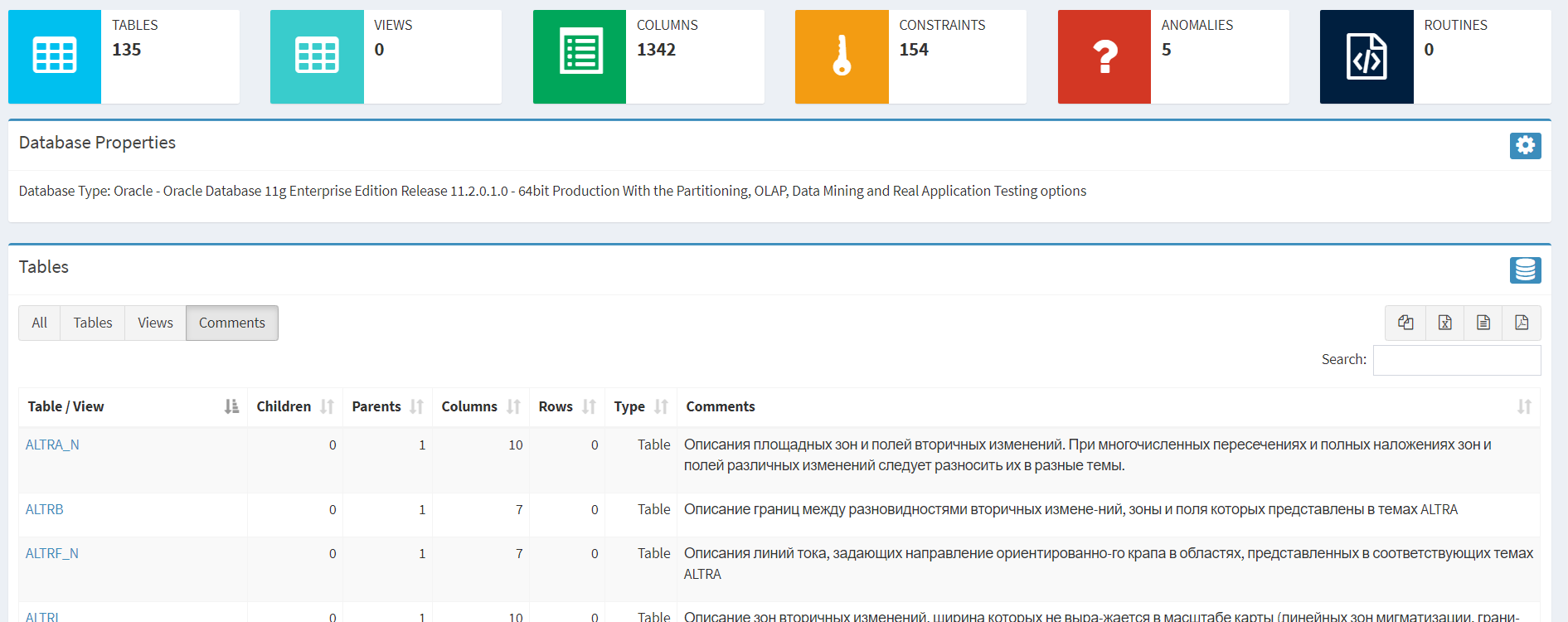 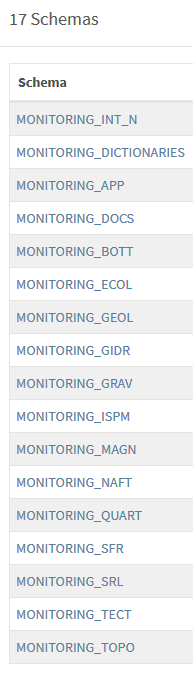 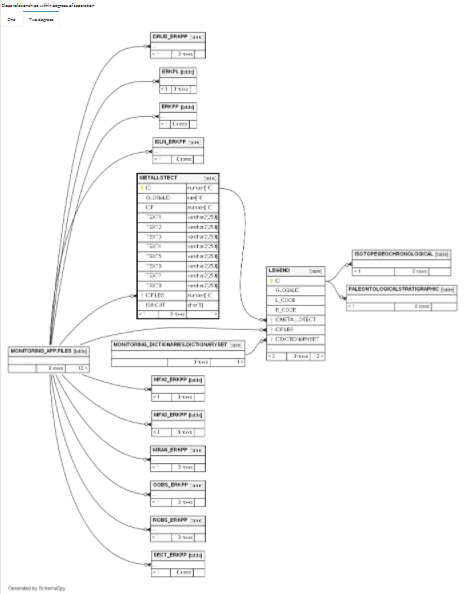 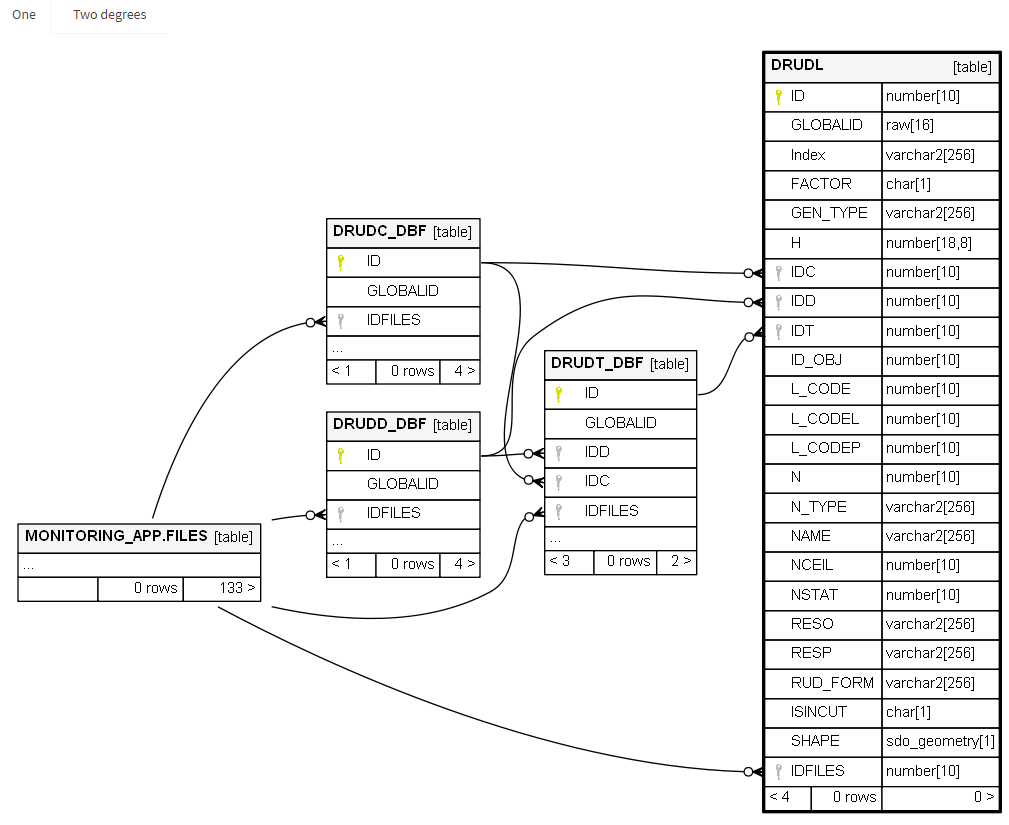 METALLOTECT_PK
DRUDP_PK
Миграция на новую схему  - ИС «Серийные легенды  ГК-1000/3» подготовлены в «Схеме макета НГКИС» необходима миграция на  «Схему мониторинга».
Доработка интерфейса.
ИС «Серийные легенды  ГК-1000/3»
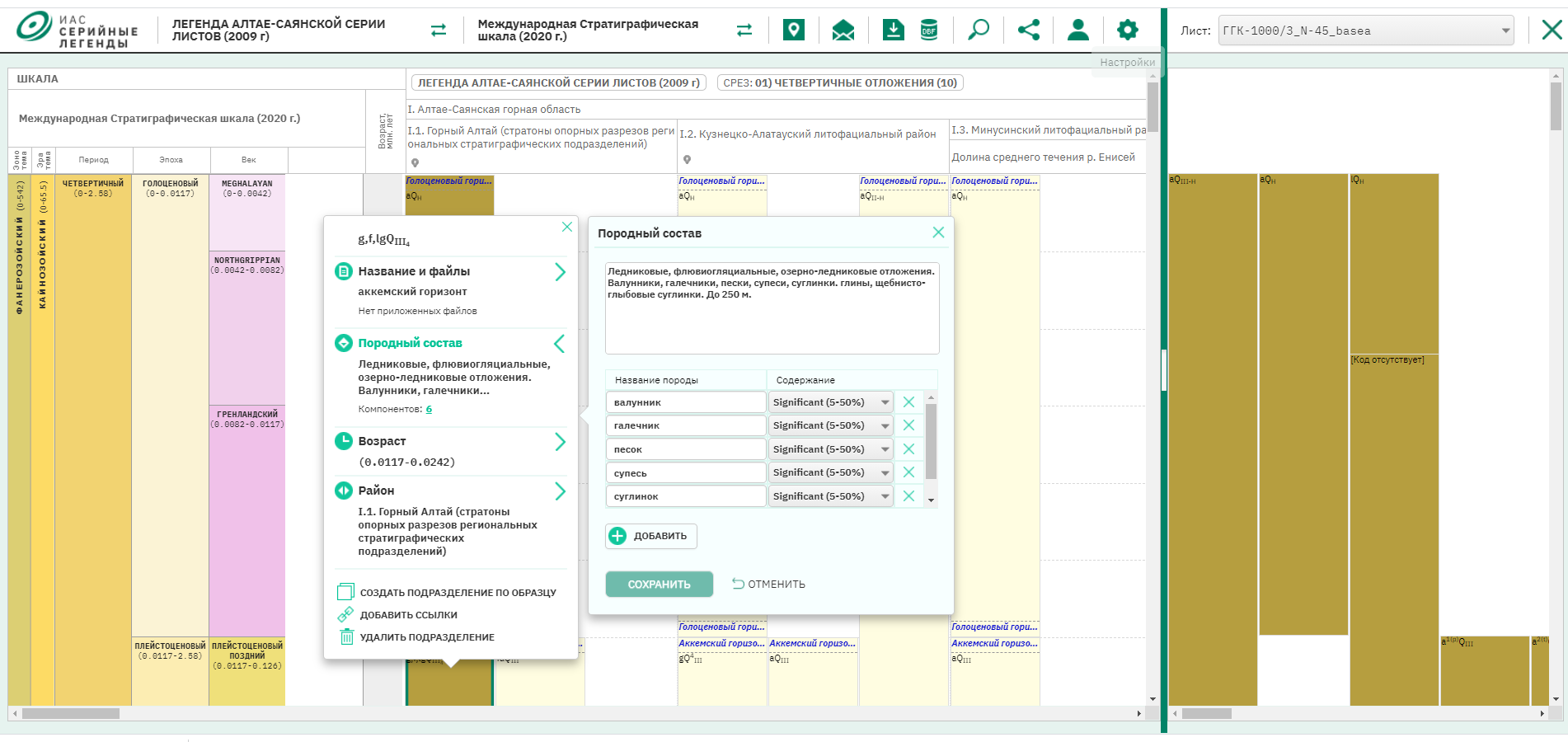 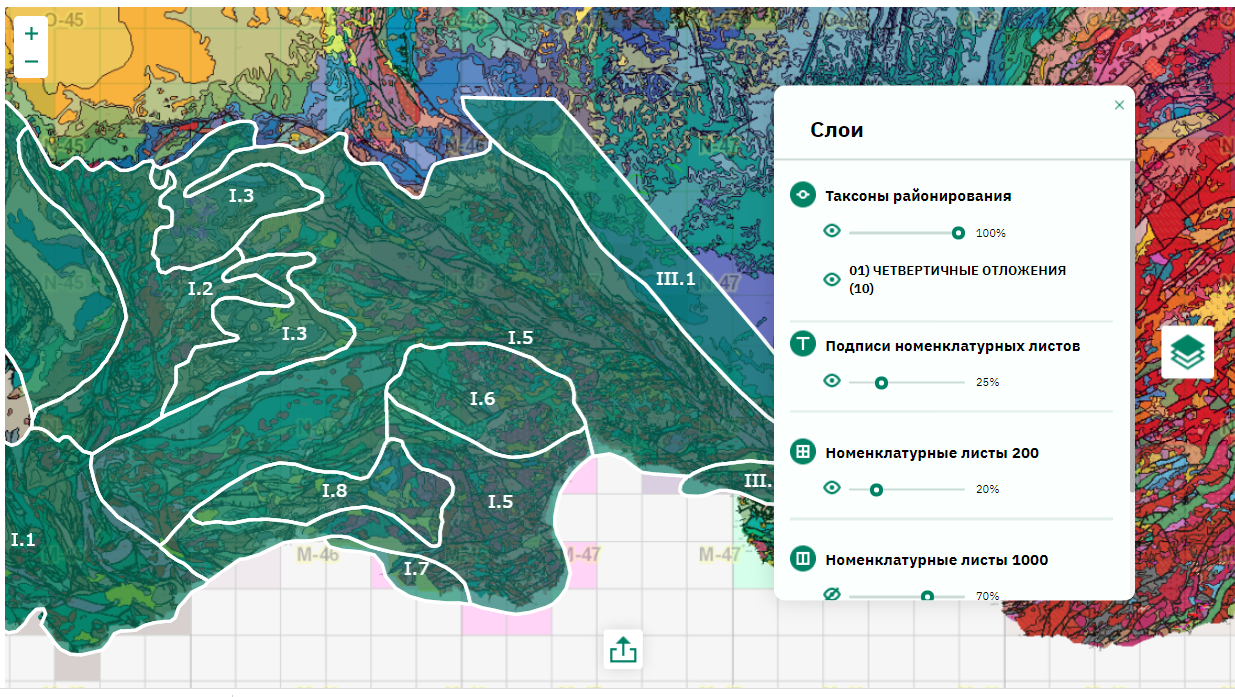 Редактирование описание и возраста подразделения, добавление формализованных описаний
Корреляция с полистной легендой
Схема районирования
Актуальность СЛ - загрузка СЛ ГК-1000/3 в БД макета НГКИС проводилась в рамках объекта по созданию Бесшовных карт в 2011-2013 г.г. СЛ в цифровом виде использовались как технологический элемент для увязки геологических подразделений полистных легенд.  Все загруженные легенды подготовлены в период 2001-20212 г. и на сегодняшний момент нуждаются в актуализации 
Региональные схемы – необходима загрузка актуализированных региональных схем
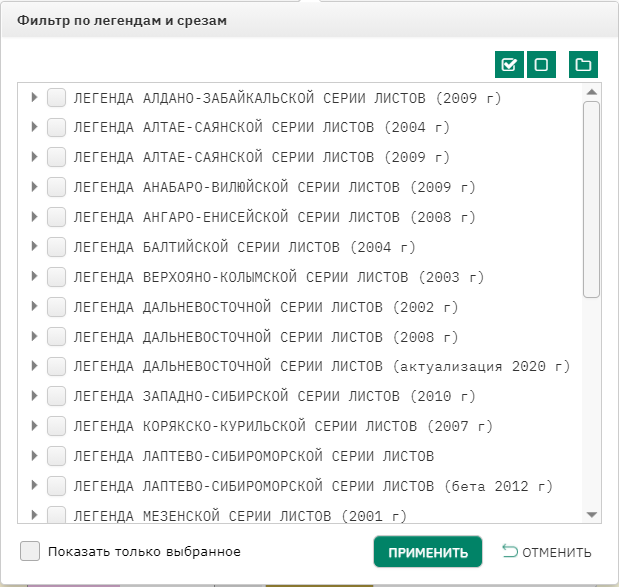 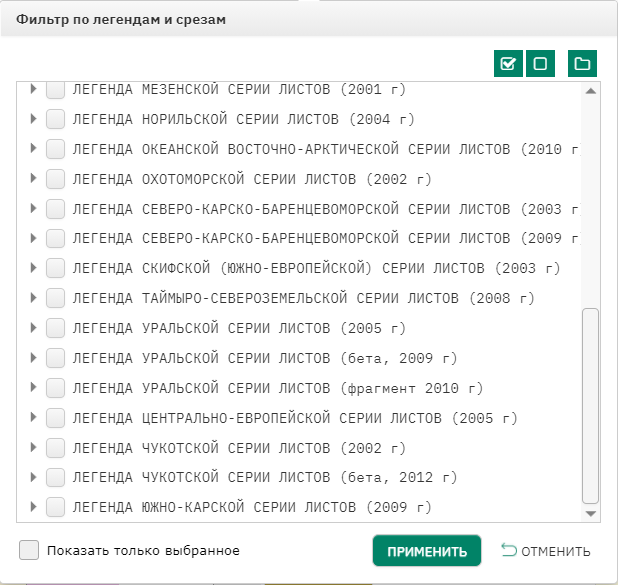 ЦЕНТРАЛИЗОВАННЫЕ ИНФОРМАЦИОННЫЕ РЕСУРСЫ ФГБУ «ВСЕГЕИ»
ИС «Месторождения, проявления, пункты минерализации»
ИС «Карта фактического материала»
ИС «Карта стратотипов»
6267 объектов
ИС «Карта петротипов»
1440 объектов
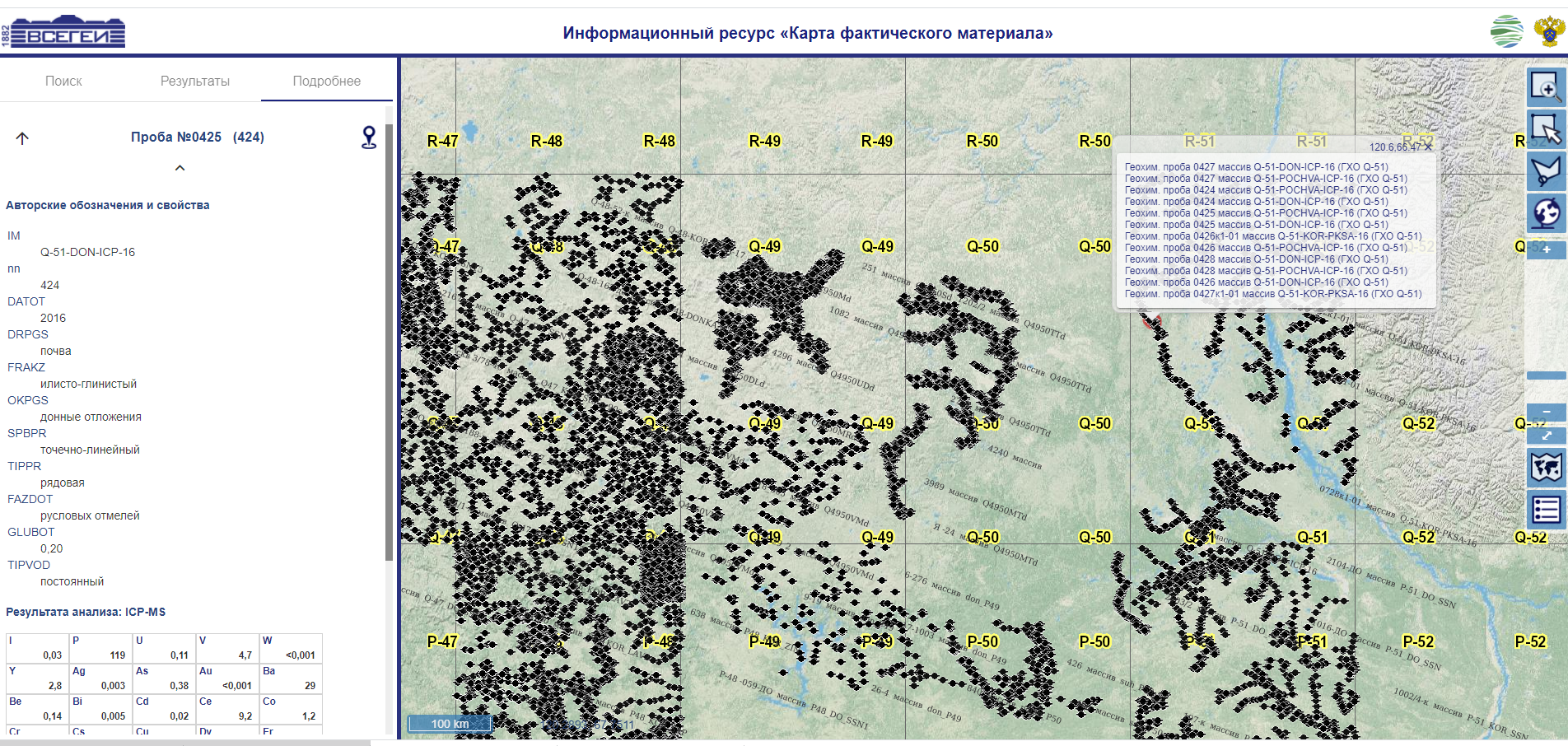 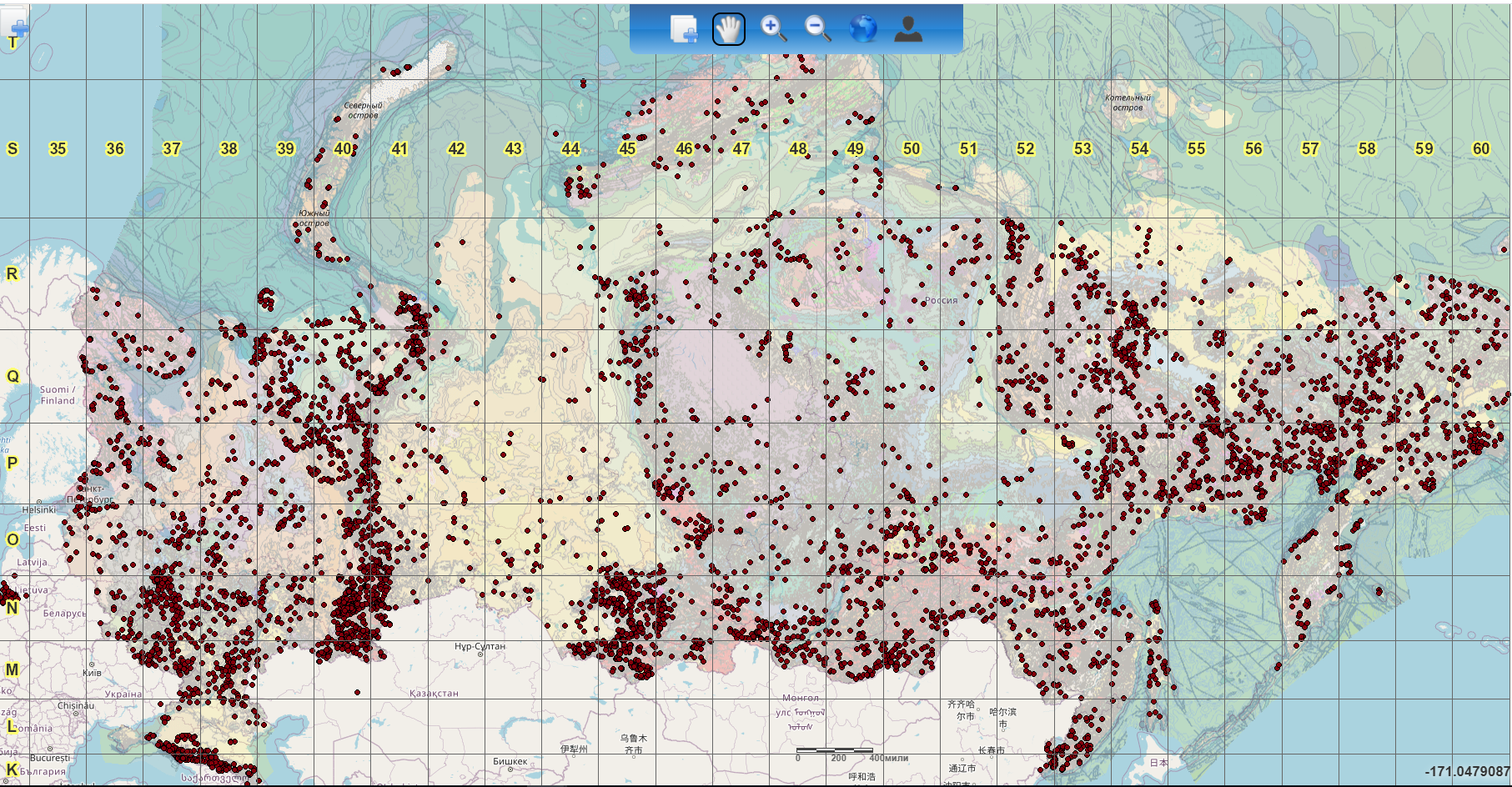 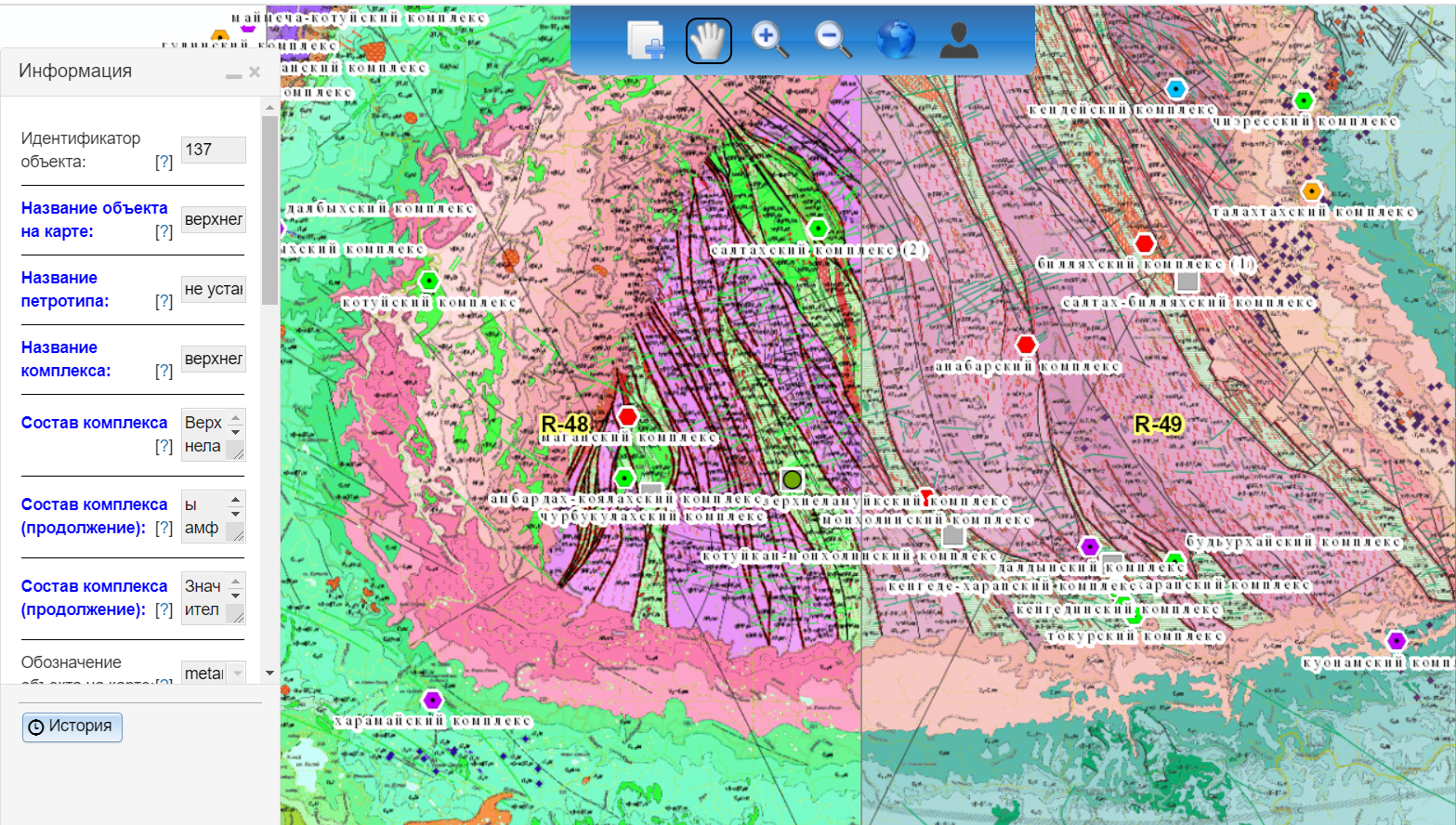 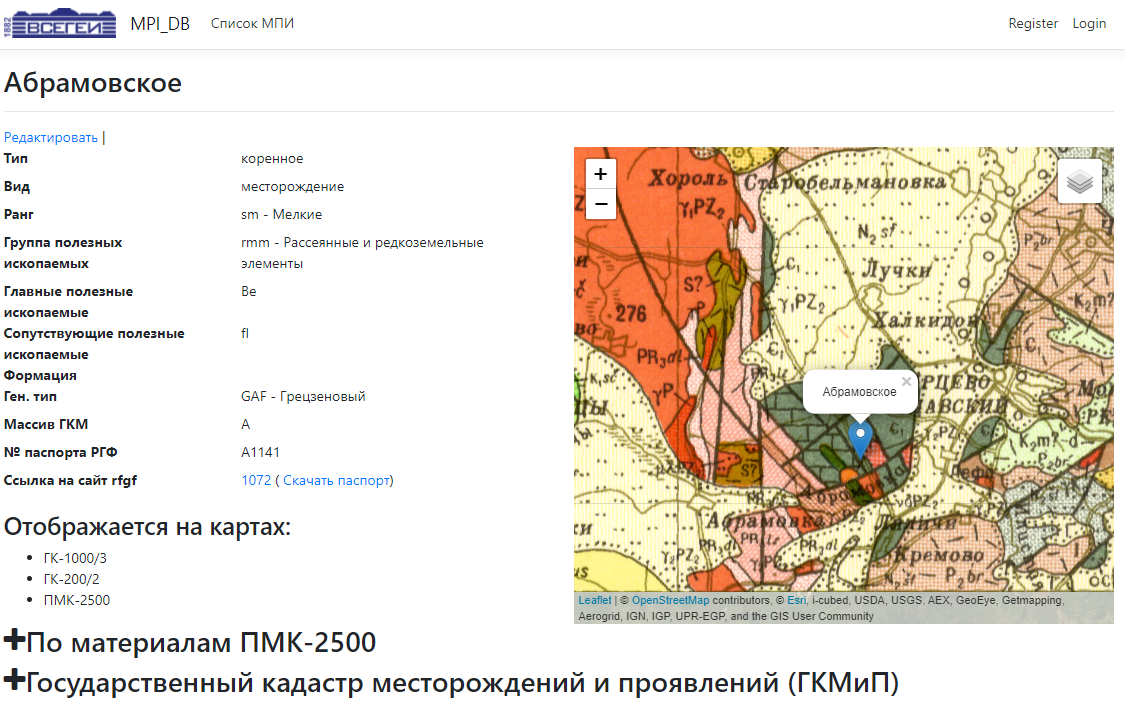 Q-46, БПГД 1000/3
P-46, БПГД 1000/3
O-46, БПГД 1000/3
N-46, БПГД 1000/3
M-46, БПГД 1000/3
Базы первичной и сопровождающей геологической информации ГК-200-1000
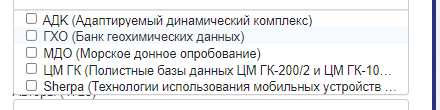 72
109
54
17
1
ИР «Карта фактического материала»
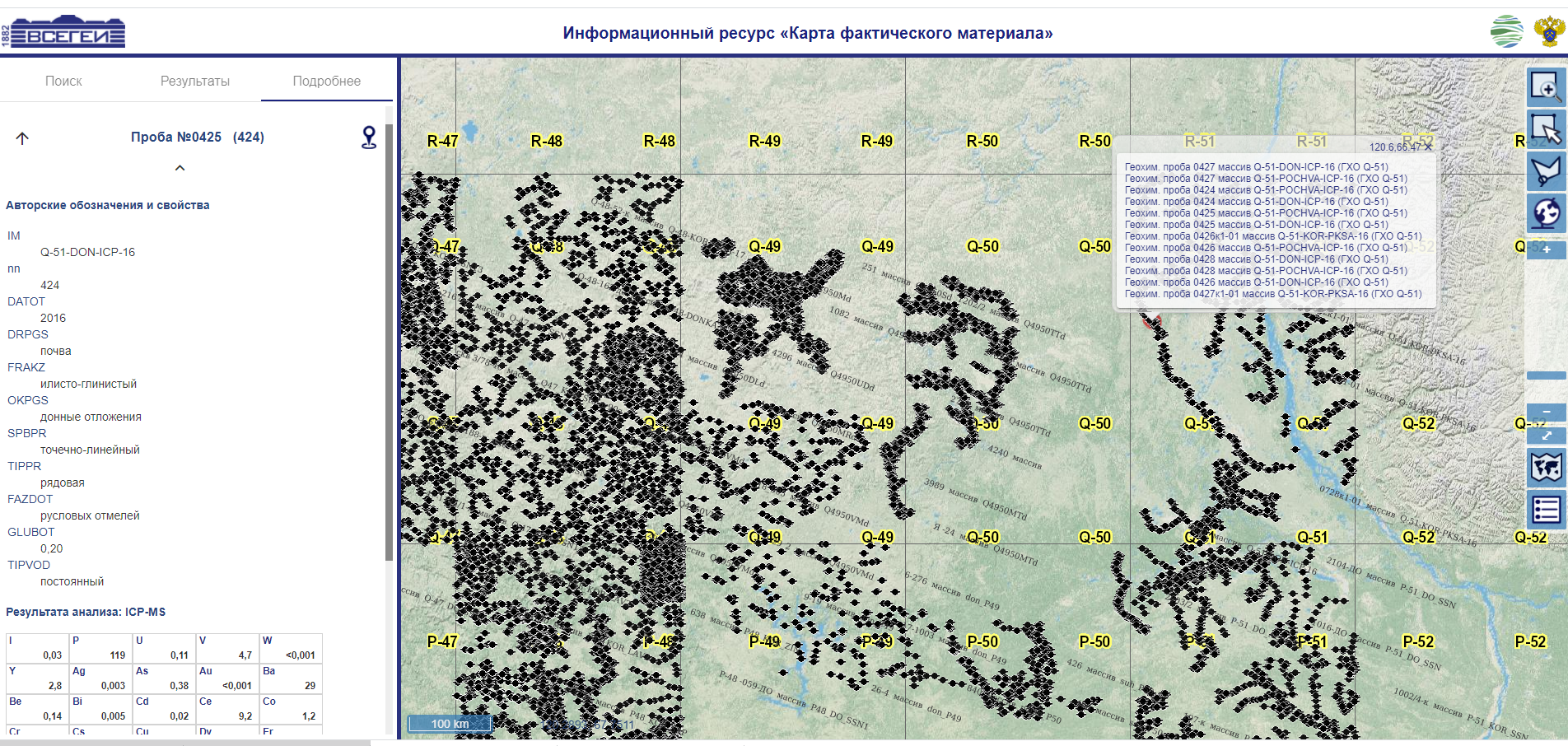 Базы первичной и сопровождающей геологической информации ГК-200-1000
Базы первичной и сопровождающей геологической информации ГК-200-1000
Инструменты
версии MDB
Разработка инструментов проверки
Доработка MDB (схемы БД и MDB)
Base-2002
Разработка конверторов
Base-2005
BPGDInspectorMDB-2015
Конвертор MDB-2015
Требования 2015 
(+- 3 версии)
MDB-2015
BPGDInspectorMDB-2019
Конвертор MDB-2019
Требования 2019
MDB-2019
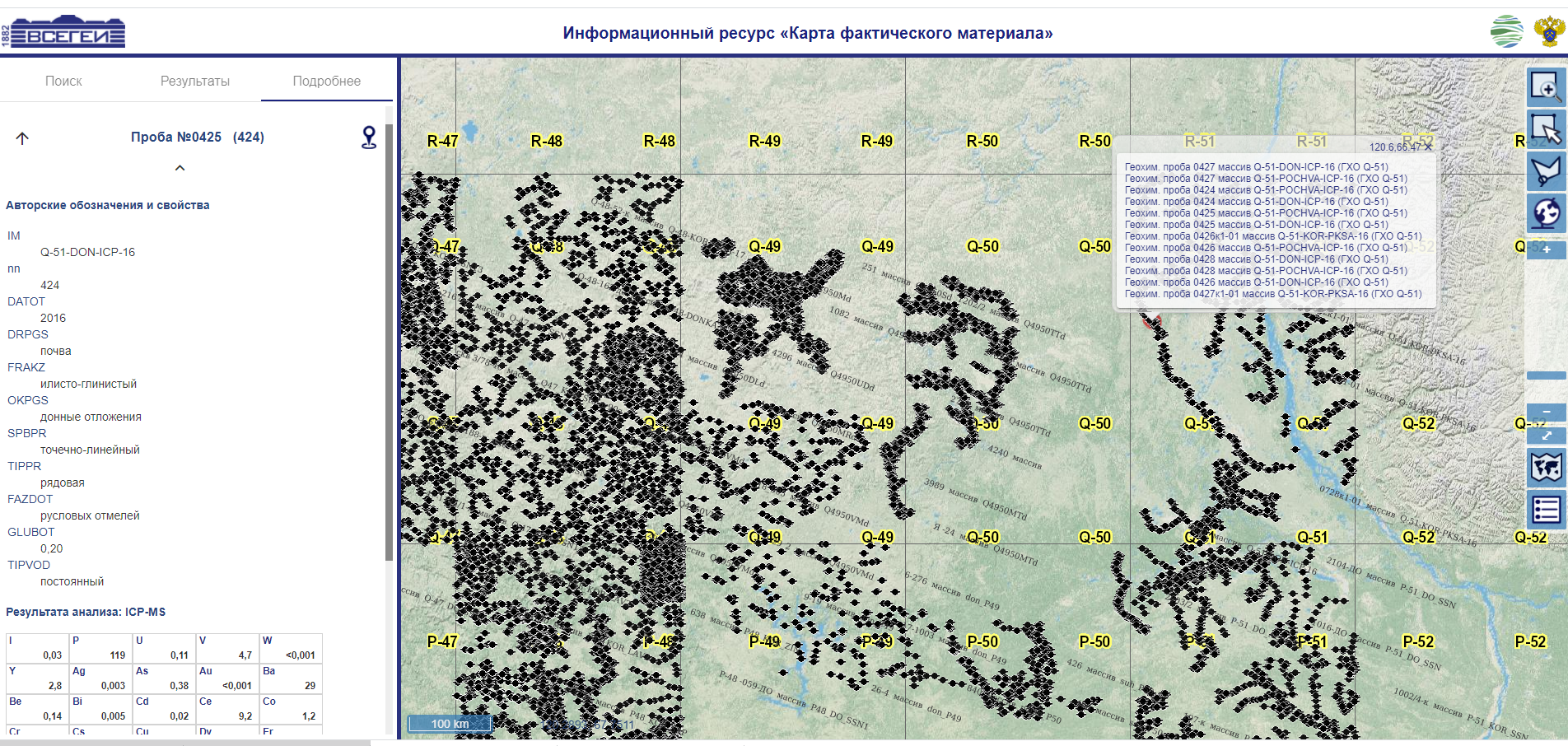 ИР «Карта фактического материала»
ЦЕНТРАЛИЗОВАННЫЕ ИНФОРМАЦИОННЫЕ РЕСУРСЫ ФГБУ «ВСЕГЕИ»
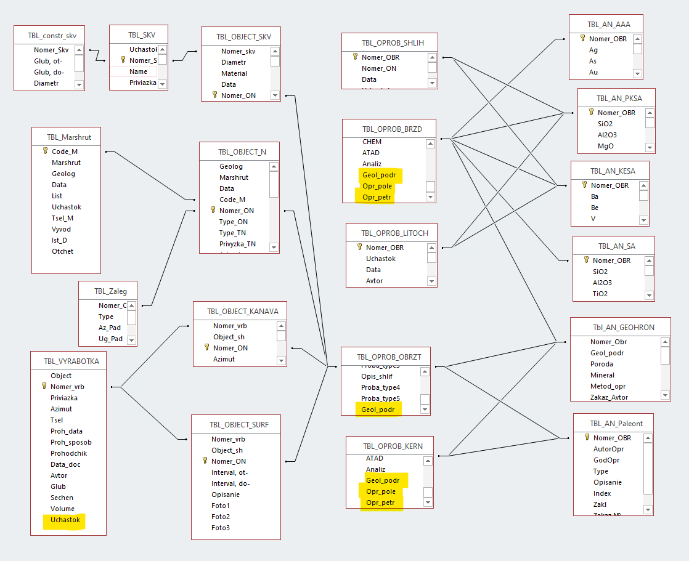 Доработка MDB (схемы БД и MDB) – версии 2015
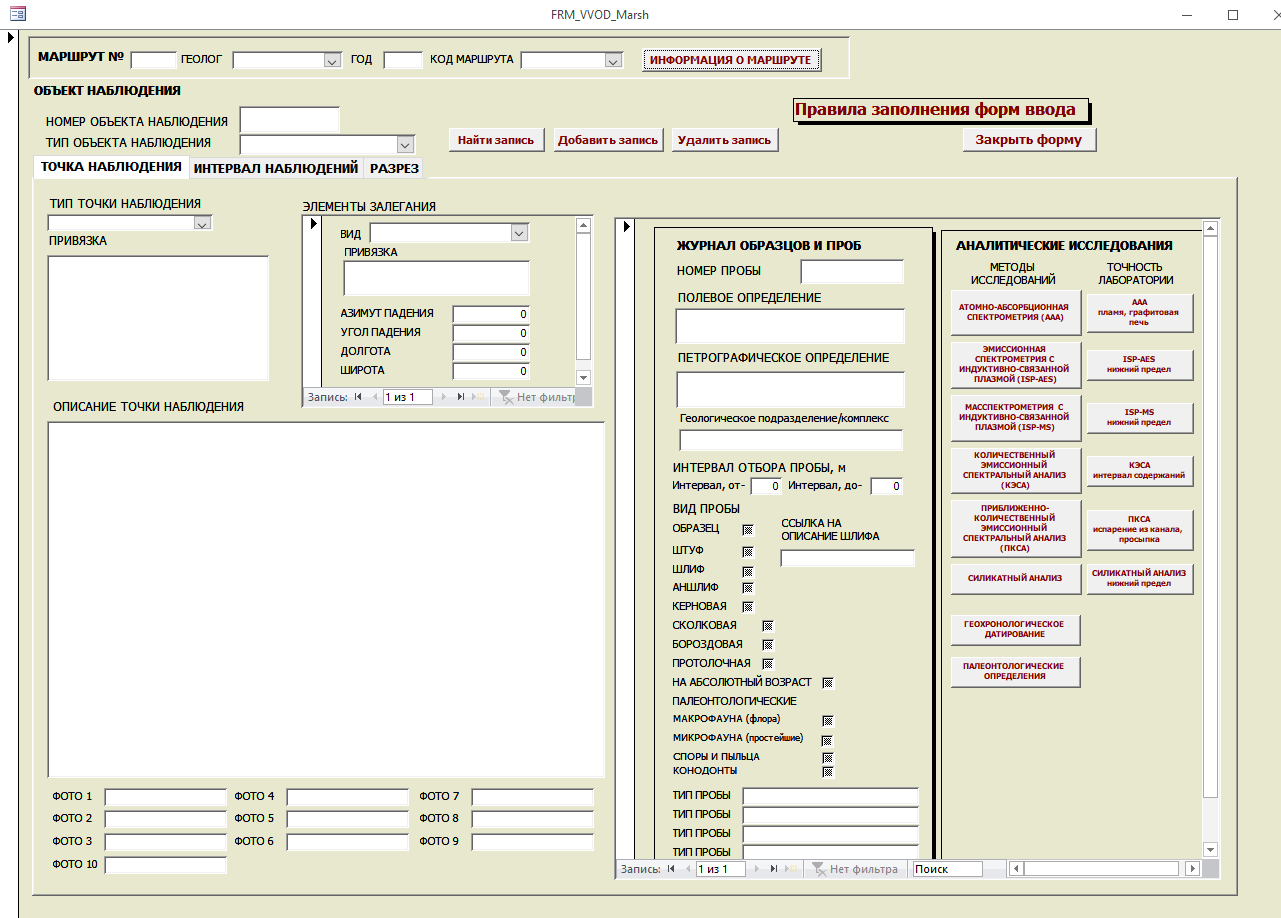 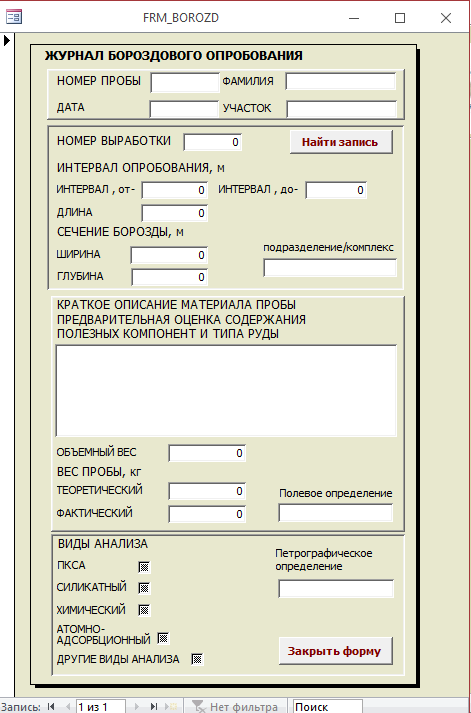 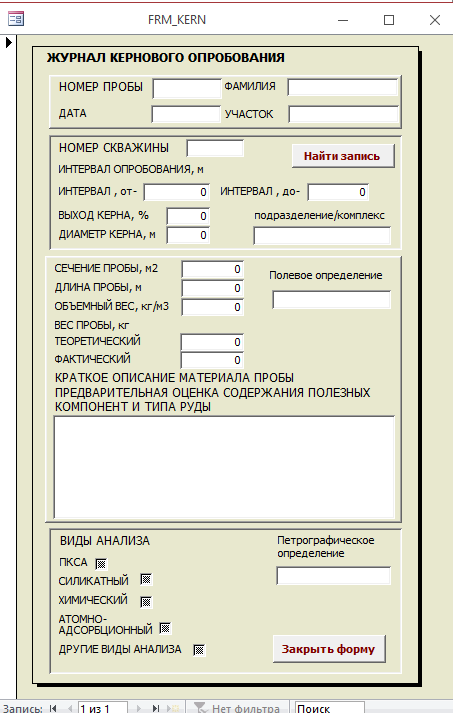 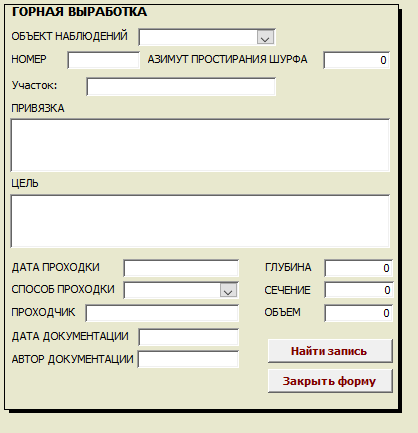 Инструменты проверки
БАЗЫ ПЕРВИЧНЫХ ГЕОЛОГИЧЕСКИХ ДАННЫХ ГК-200 - ВСЕГО 457 ШТУК
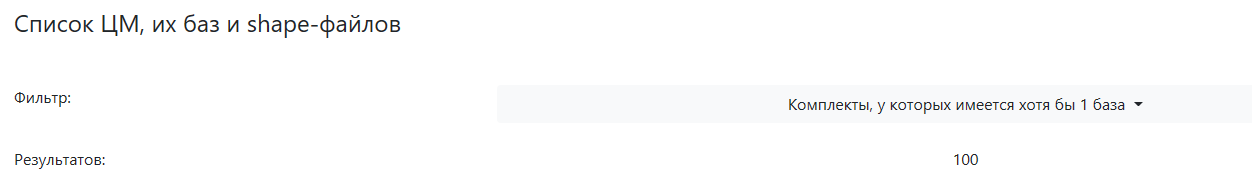 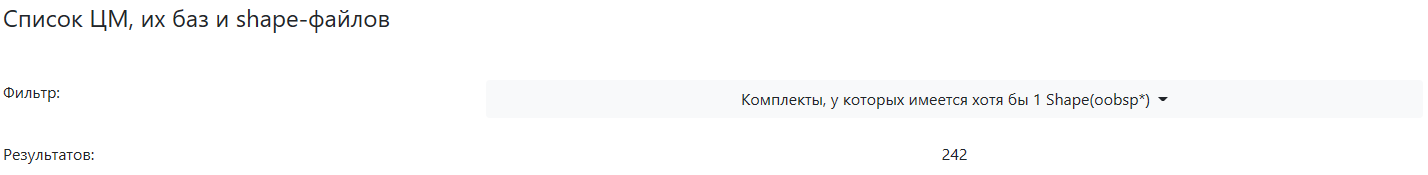 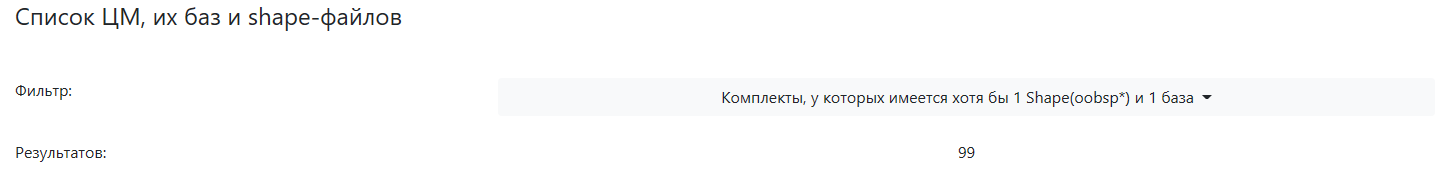 99
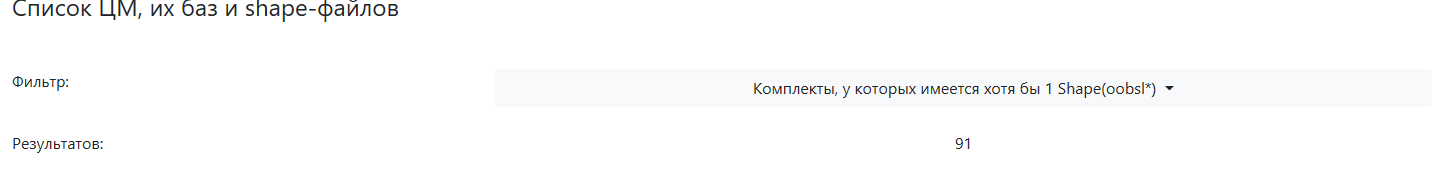 Результаты проверки 1 БД  (из 99)
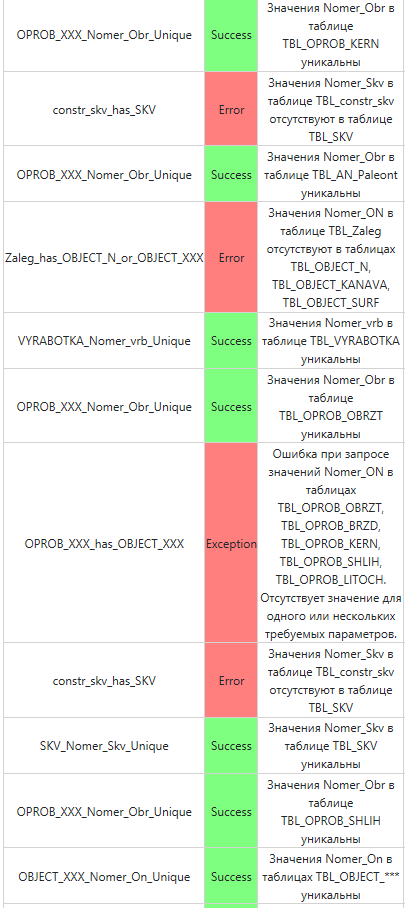 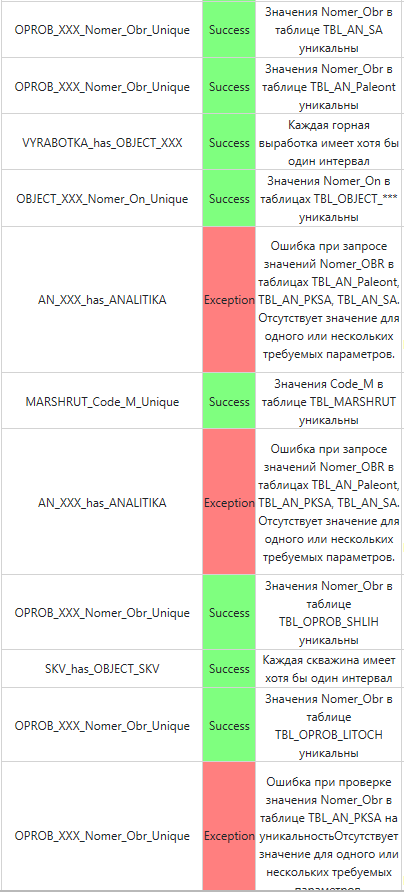 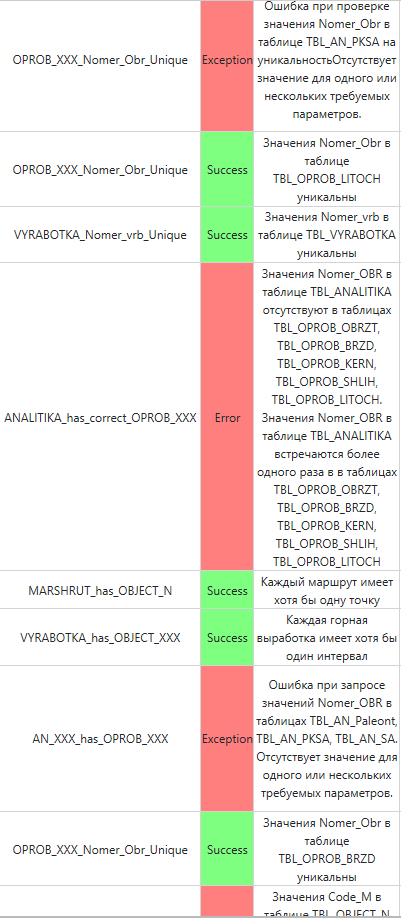 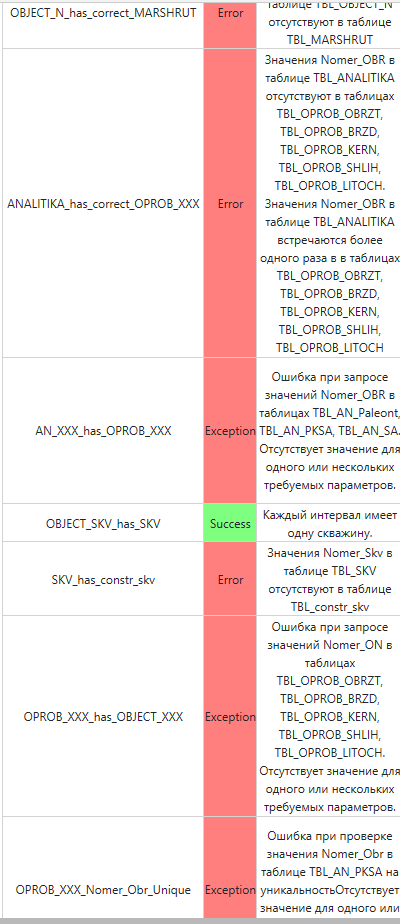 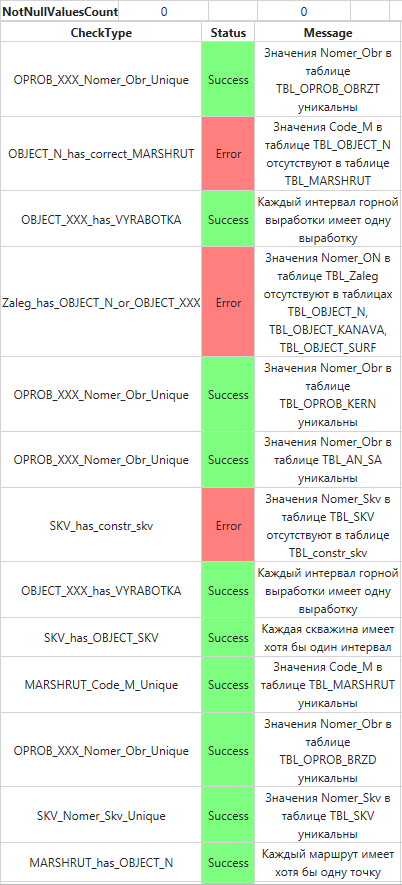 «Карта петротипов» - мониторинг данных централизованного информационного ресурса
ГИС-редактирование
Вэб-редактирование
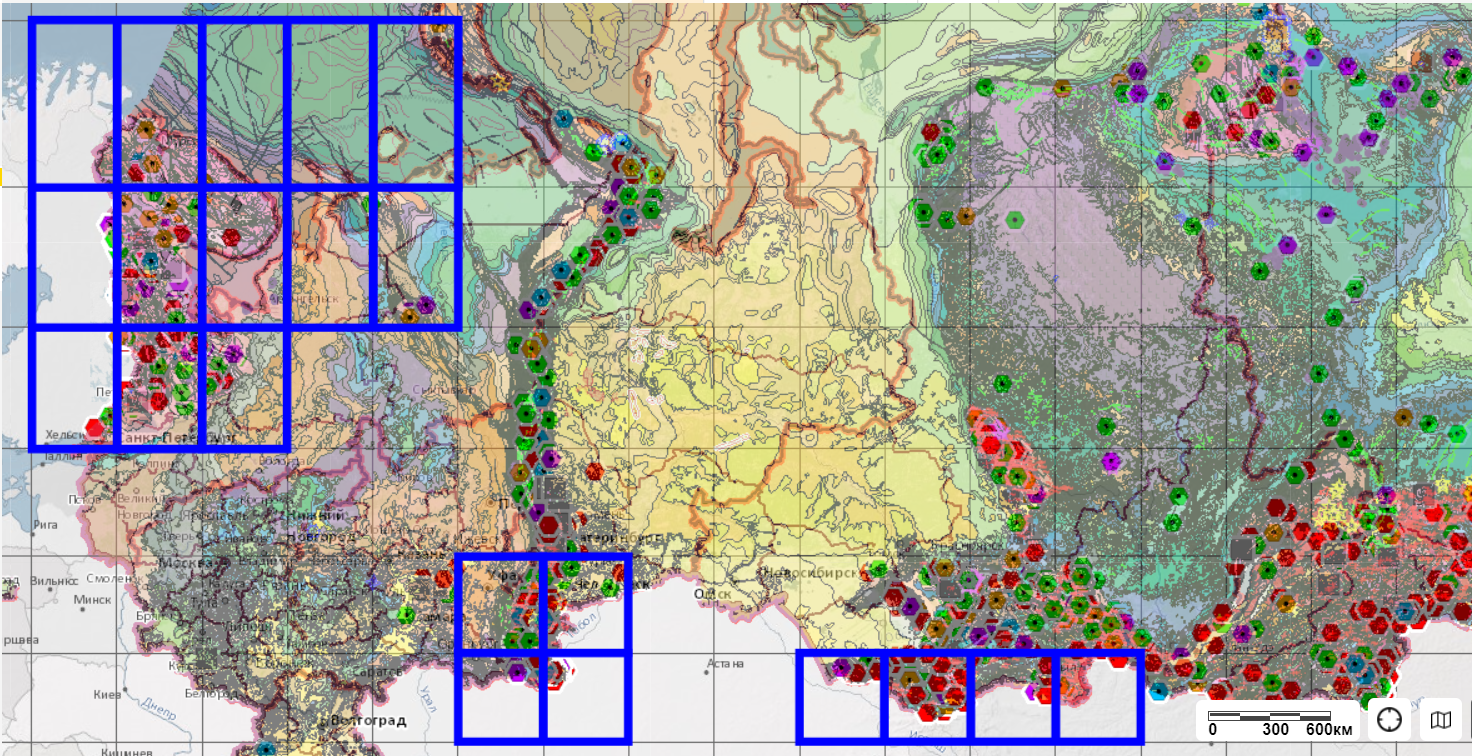 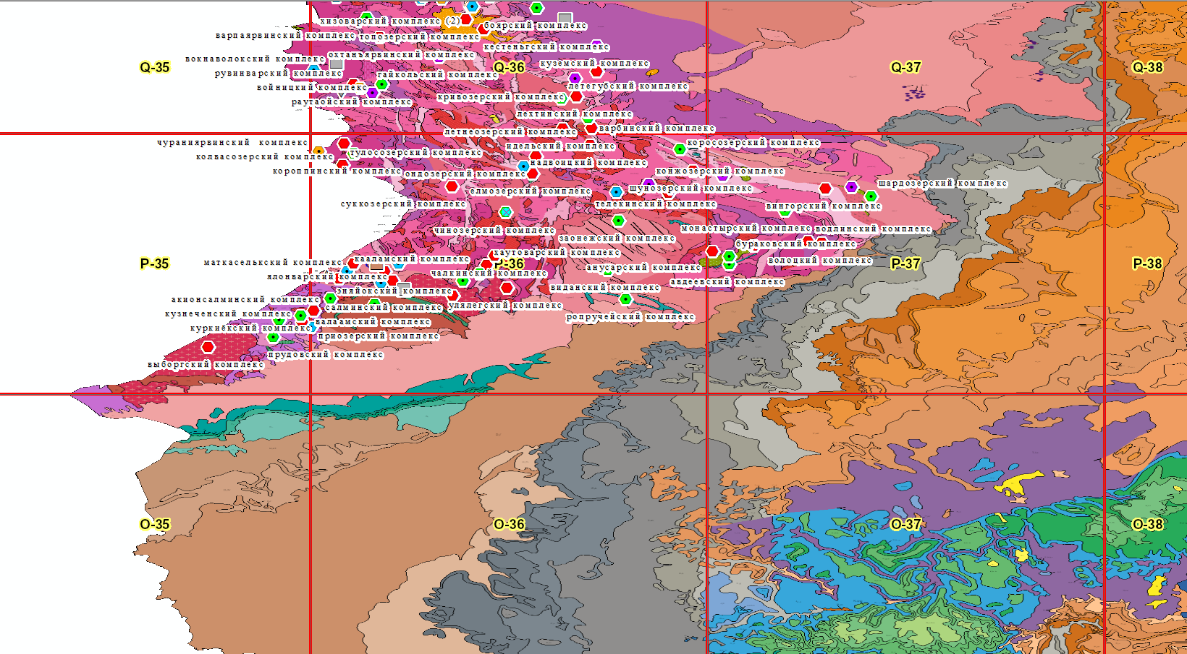 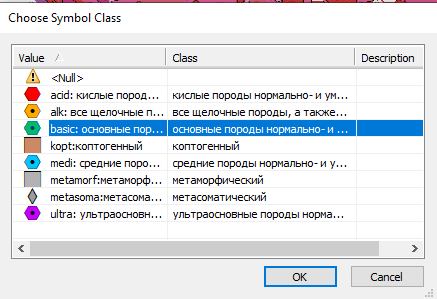 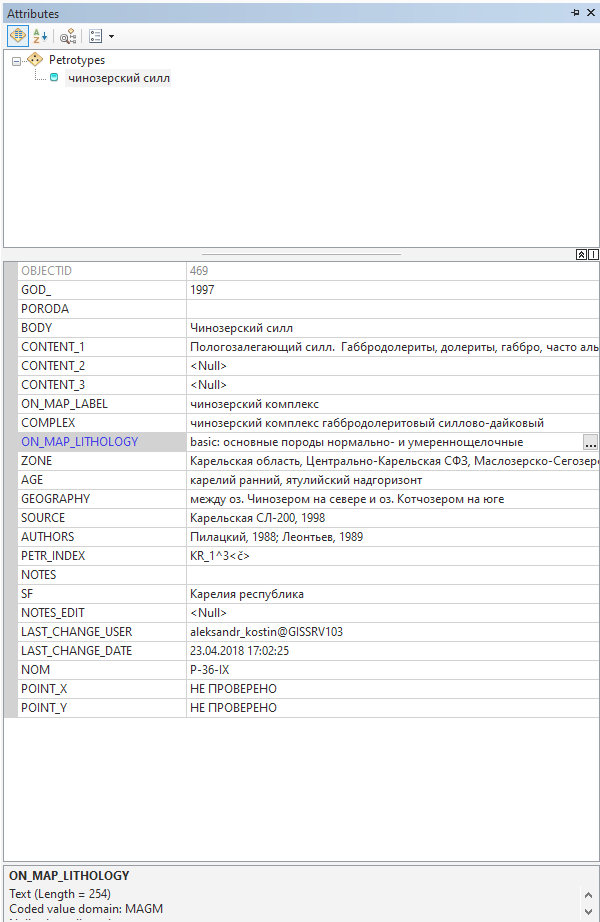 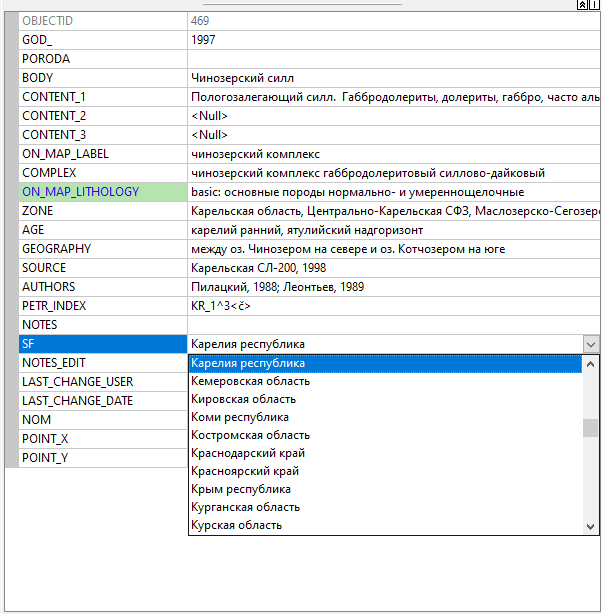 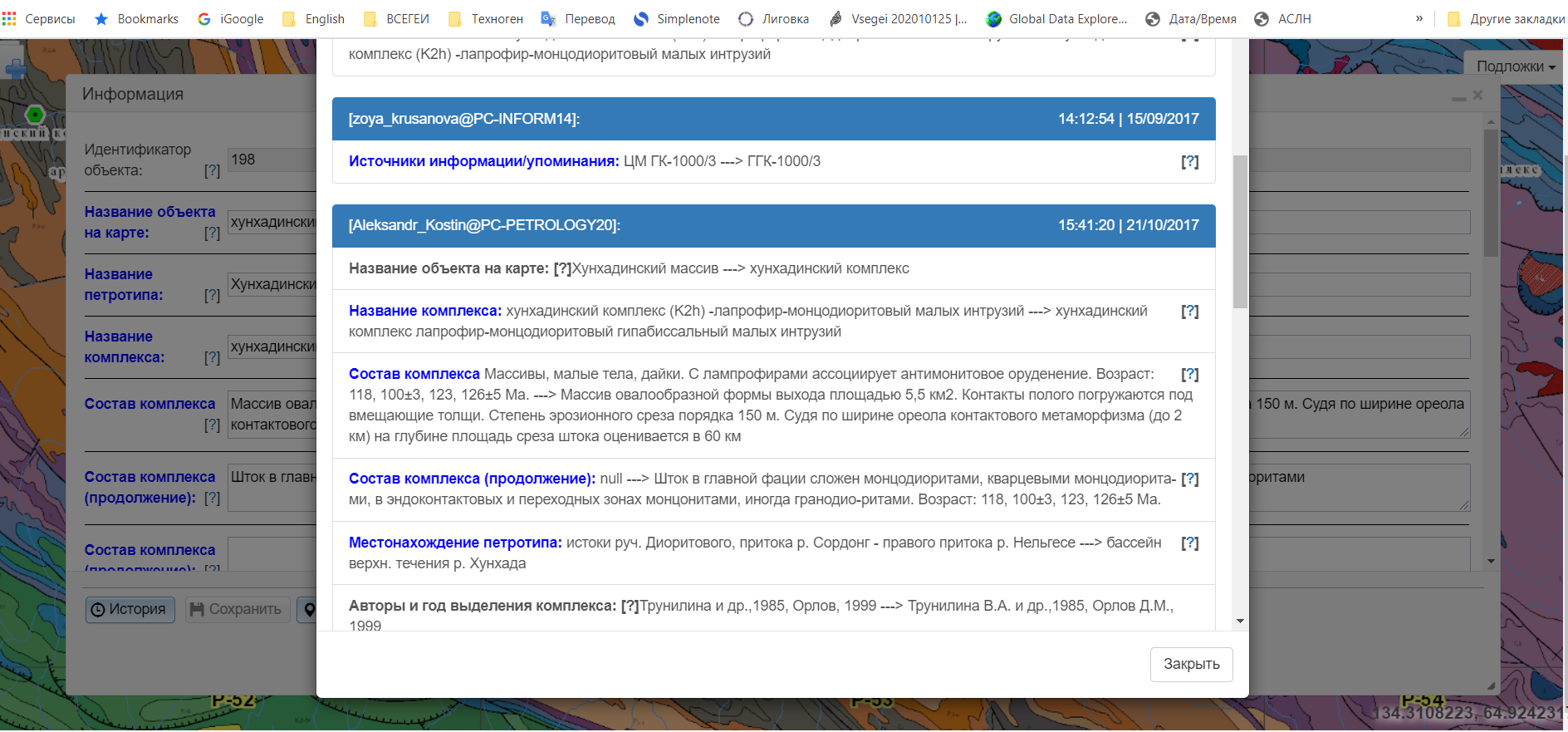 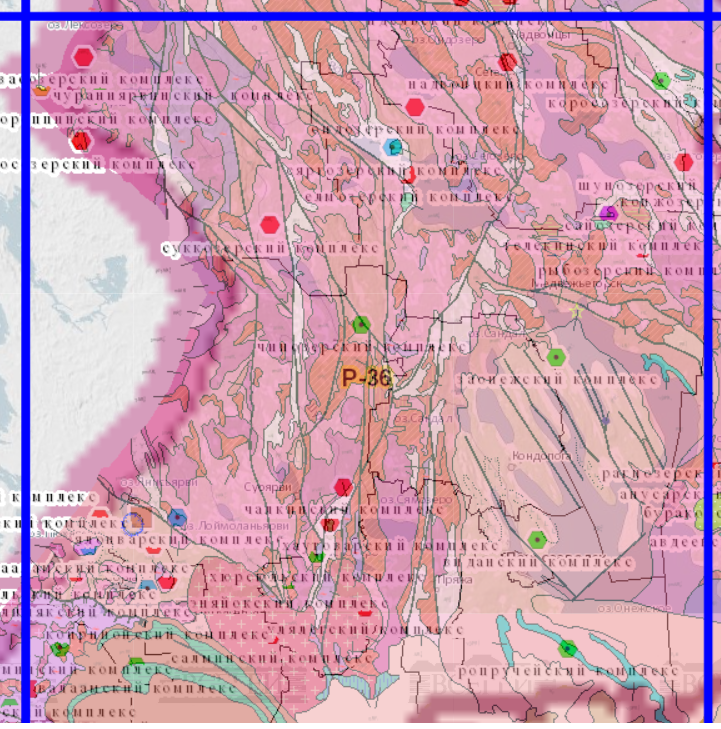 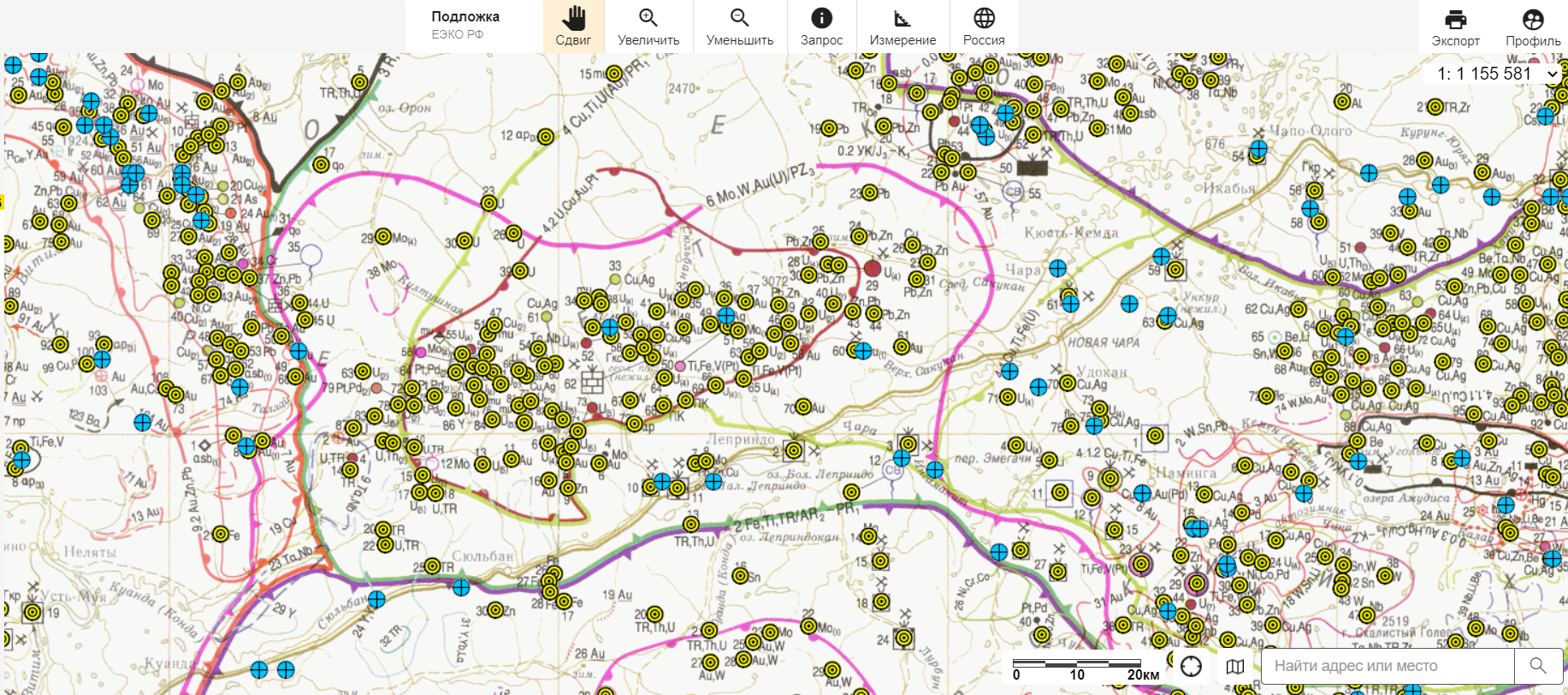 Объекты ПИ из ГК-1000/3
Условные центры МПИ из ГКМ
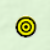 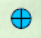 ID - Уникальный идентификатор – номер паспорта ГКМ
БД и регистрационная «Карта полезных ископаемых»  ЕГКМ будет включать два вида объектов
Месторождения и проявления – из Государственного кадастра месторождений (ИС«НЕДРА» ГКМиП)
Проявления и пункты минерализации из комплектов и сопровождающих полистных баз ГК-1000/3 ( ГК-200/2?)
Объекты ПИ из ГК-1000/3
Условные центры МПИ из ГКМ
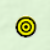 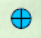 А)
Месторождение
Б)
ID, B_code
ГК-1000/3
Генетический тип
Формация
……..
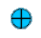 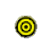 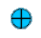 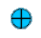 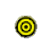 ГКМ (ежегодно обновляется по материалам Росгеолфонда)
Название
Статус
Основное ПИ
Сопутствующее ПИ
Структурный контроль
Данные о вмещающих породах
Промышлен. участки и рудные зоны
 Характеристика промыш. минералов
Данные о составе и свойствах ПИ
Технологические свойства ПИ
Данные о запасах
Ссылка на сайт RFGF
ПАСПОРТ ГКМ в PDF
…….
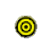 ФГБУ Росгеолфонд
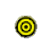 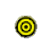 Пункт минерализации
ID, B_code
ГК-1000/3
В соответствии со структурой описания в базе сопровождающих данных……..
Месторождения и проявления ГКМ – местоположение в соответствии с ИС «Недра» (условные центры объектов)
Сводные обзорные карты -ПМК-2500, КПИ Азии и т.п. (в режиме мониторинга)
Возраст
Вмещающие структуры
Международные классификации
…….
…….
Проявления и ПМ – местоположение в соответствии с ГК-1000/3
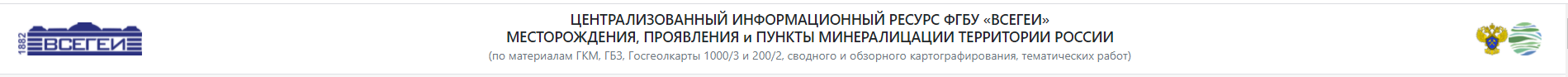 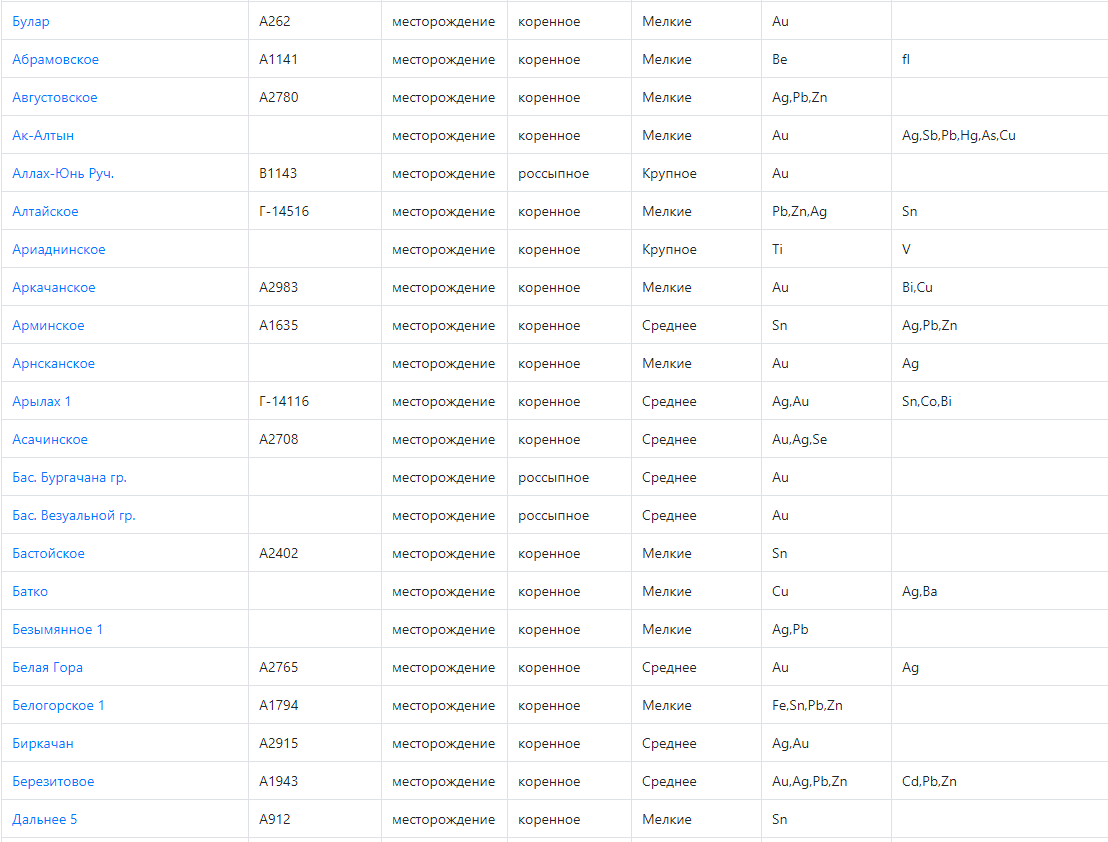 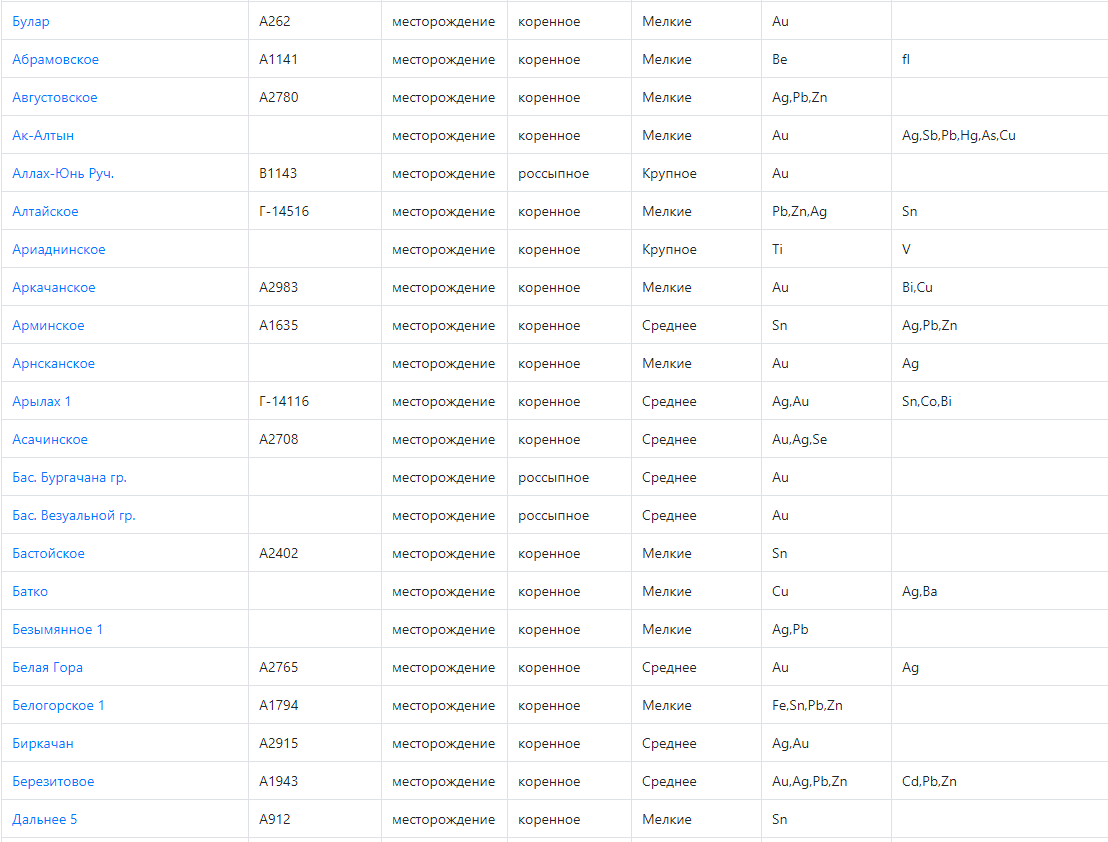 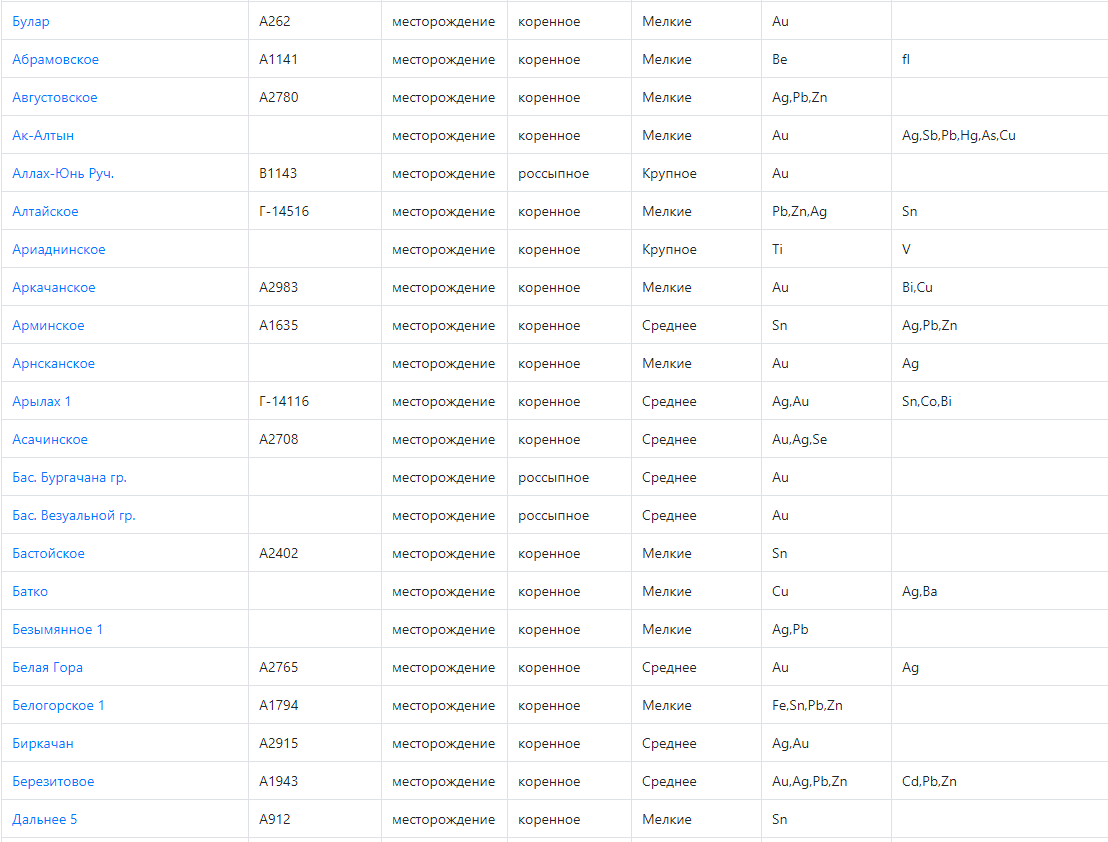 [Speaker Notes: Демонстрация через вэб]
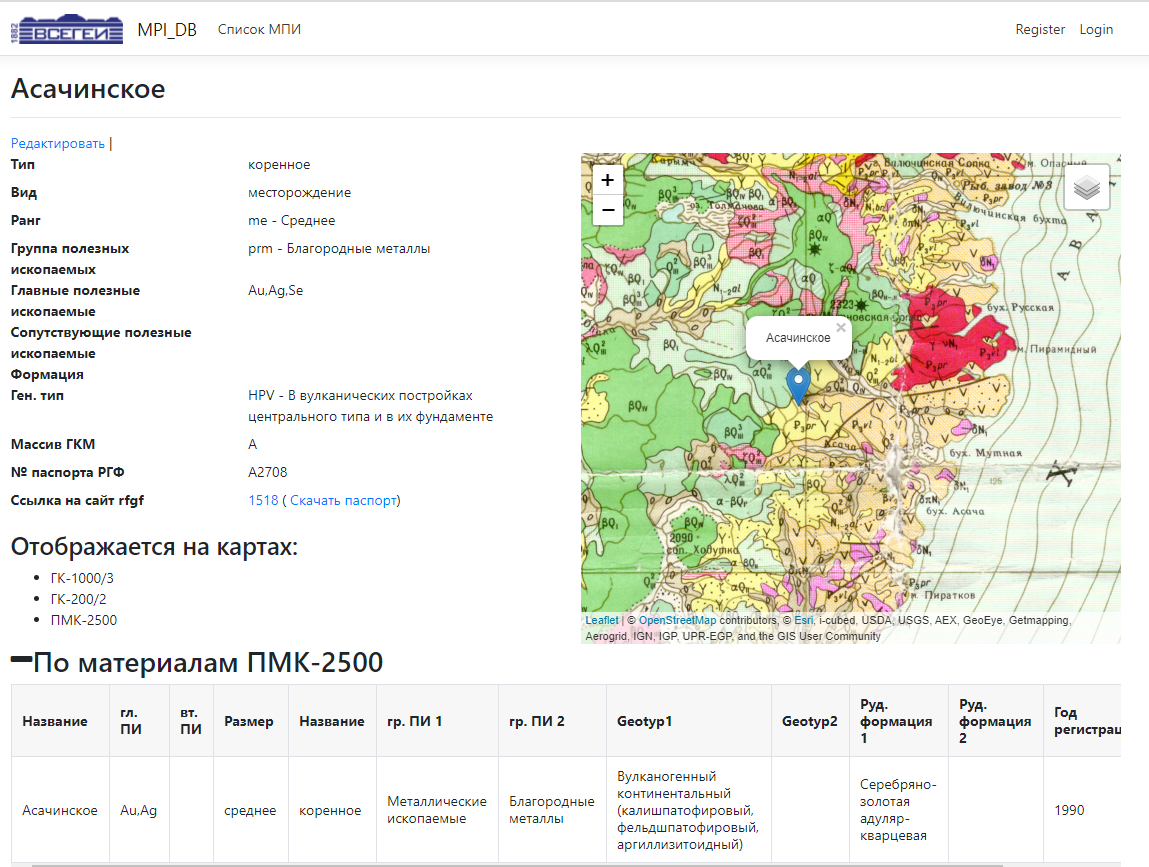 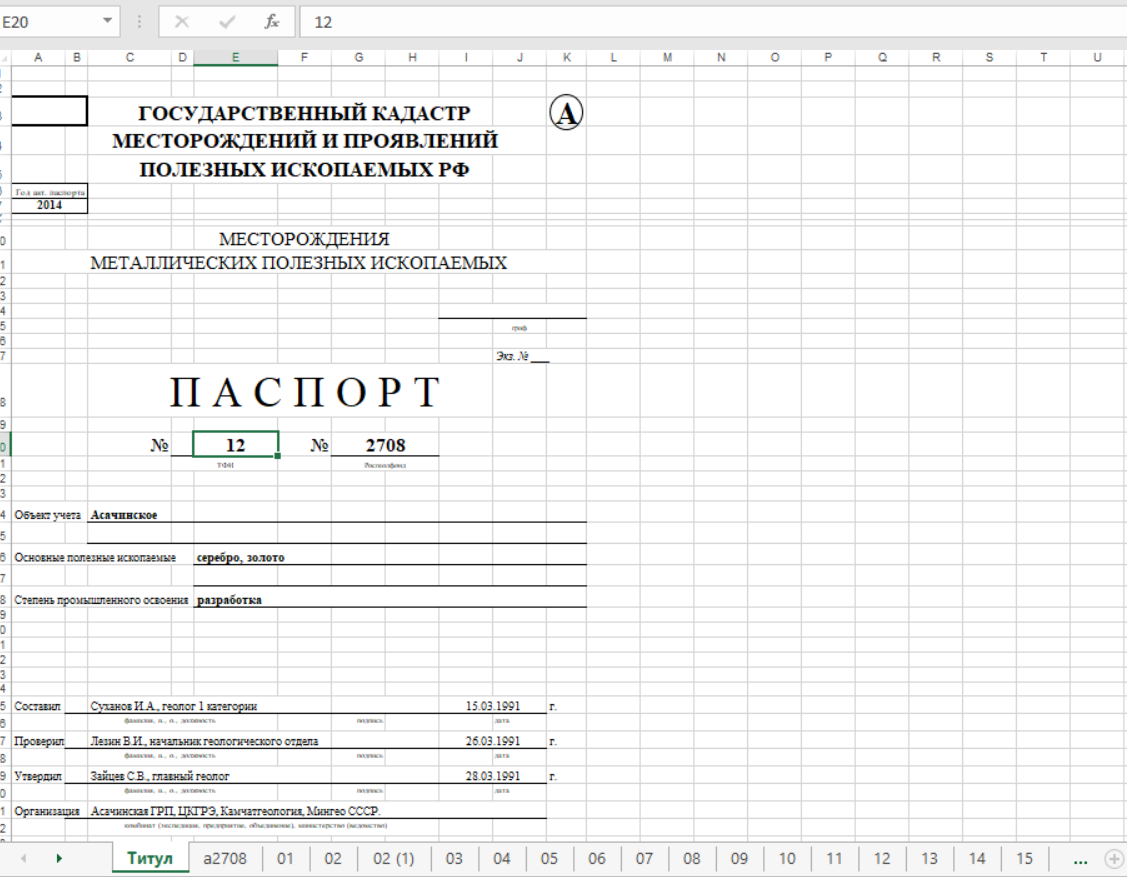 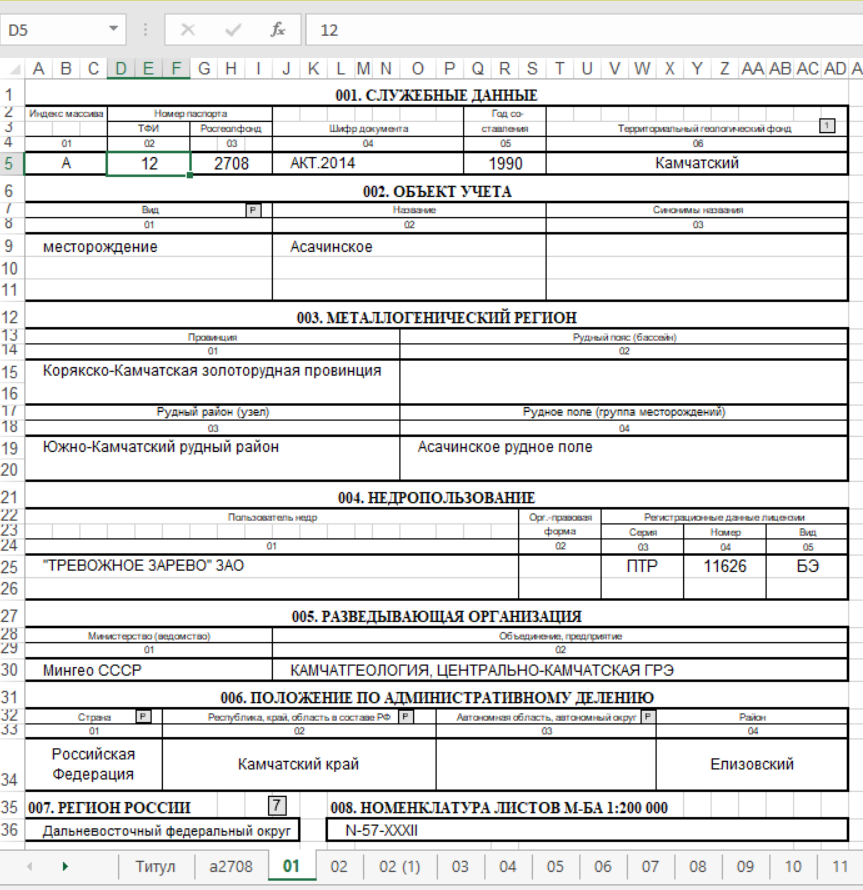 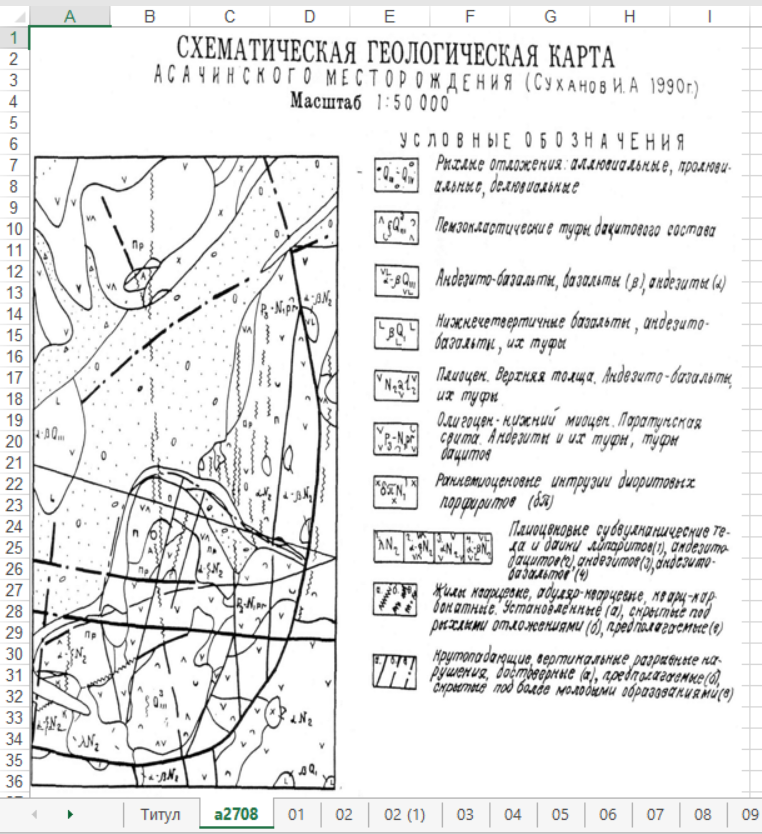 АСАЧИНСКОЕ месторождение ПАСПОРТ №2708
Вопросы по блоку МПИ

В ГКМ – 7 групп паспортов, каждый паспорт ГКМ содержит от 300 до 700 важнейших характеристик объектов минерального сырья – необходимо определить какие из них должны включаться в БД. Учитывать потребности всех пользователей (картосоставителей) ВСЕГЕИ – и по сводным и обзорным (прогнозно-минерагенические, специализированные, пометалльные и др.), ГИС-Атласу, по ГК-200. 
      Разработка механизмов ежегодного обновления данных. В перспективе – вэб-сервис Росгеолфонда.
Возможность публикации самих паспортов (PDF, XLS). Есть ограничения в самих паспортах (гриф «ДСП», «конфиденциально») насколько это актуально? Какие конкретно сведения являются закрытыми.
В ИС НЕДРА в паспорте ГКМ – нет сведений об актуальных запасах (на 01.01. текущего года), нужны ли эти сведения в ЕГЕМ? Если да, то как увязать? 
В ИС НЕДРА есть сведения по «условным центрам МПИ» (достаточно для рудных/нерудных) не нашли сведений по площадям объектов ГКМ (твердые горючие, углеводороды, ПВ) - уточним. 
Какими сведениями (полями) будут пополняться данные по МПИ из ресурсов ВСЕГЕИ – ГК-100073, ГК-200/2, специализированные ИР (сводные и обзорные карты).
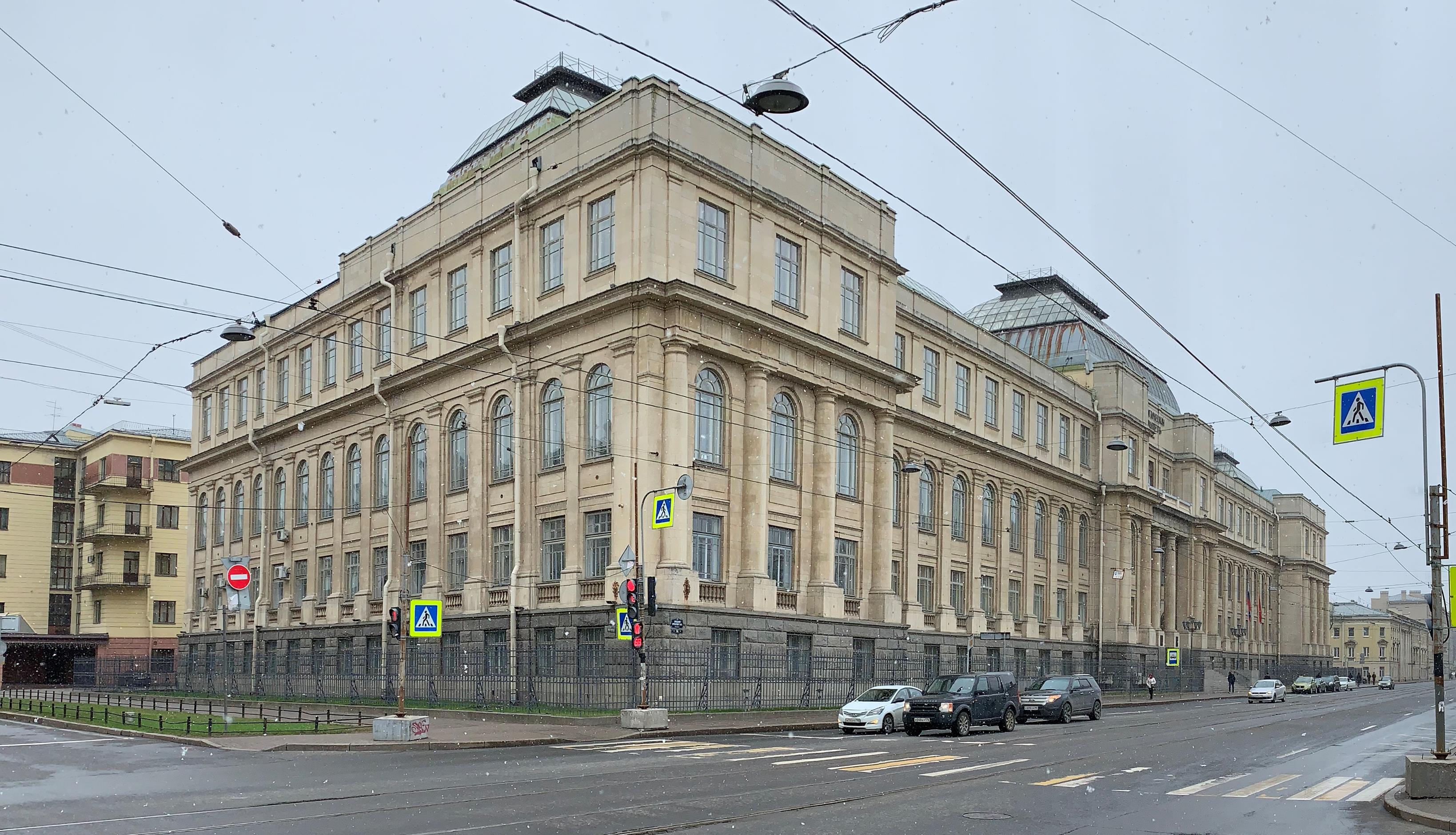